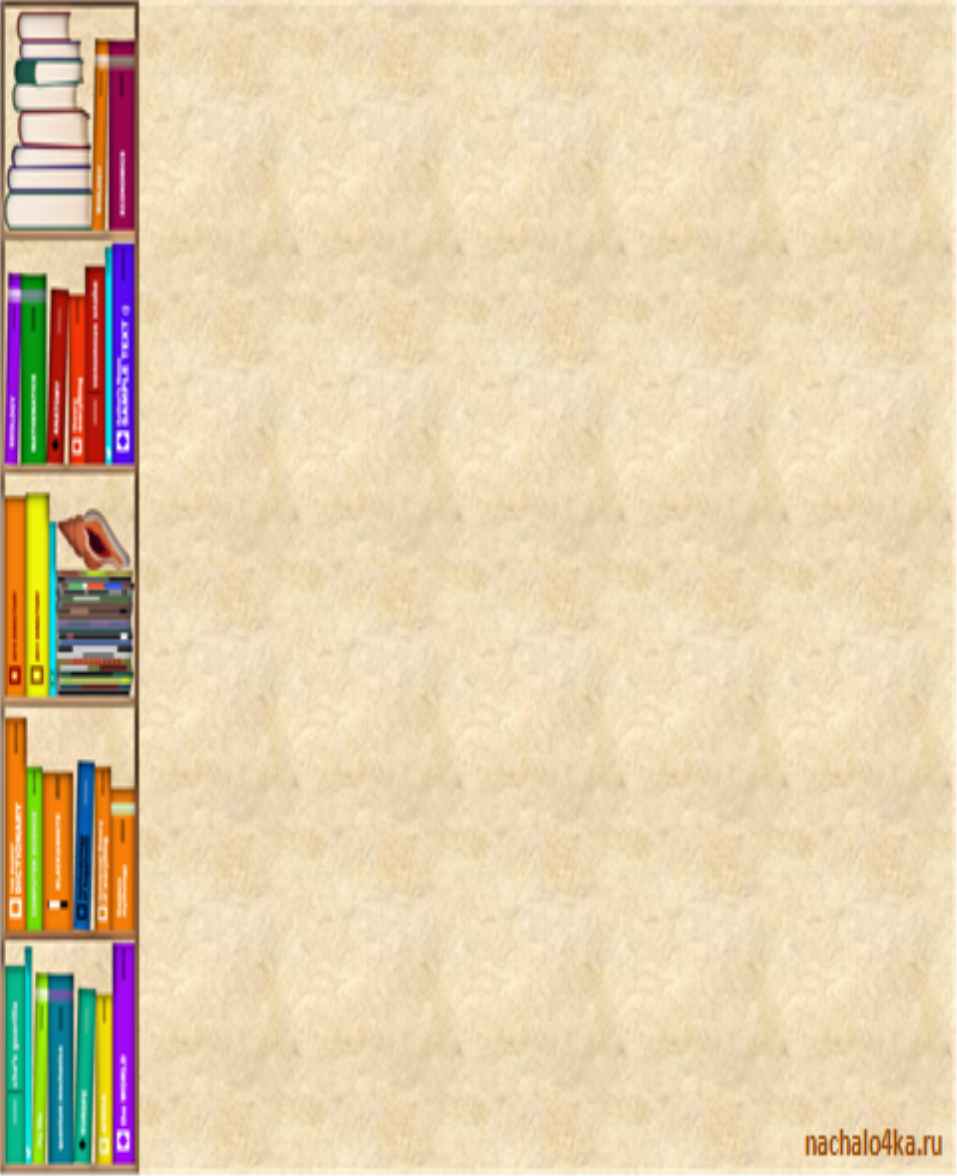 Муниципальное автономное общеобразовательное учреждение Абатская  СОШ № 2.
Библиотечный  урок, посвящён  200-летию  со дня рождения 
КОНСТАНТИНА  ДМИТРИЕВИЧА  УШИНСКОГО.
« Ушинский для детей.»
Выполнила педагог – библиотекарь Ананьева Татьяна Юрьевна
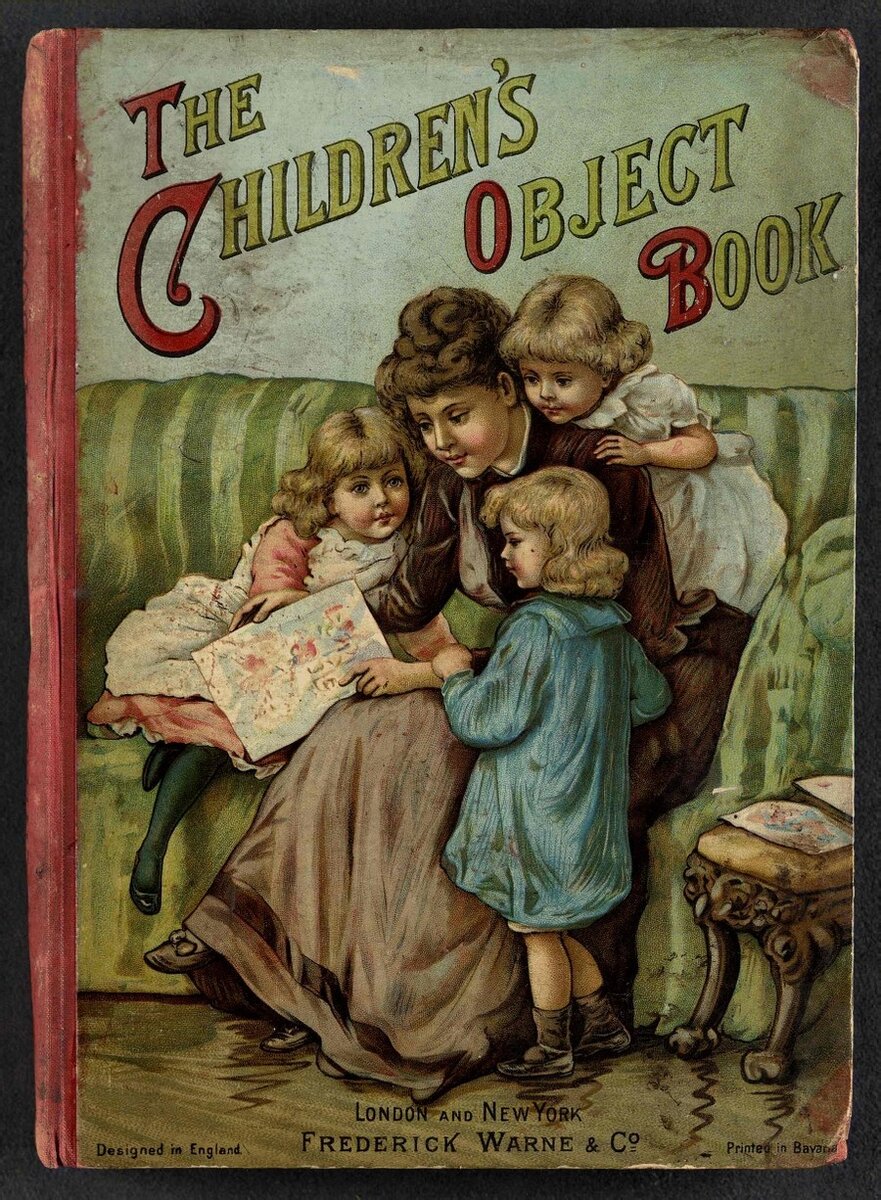 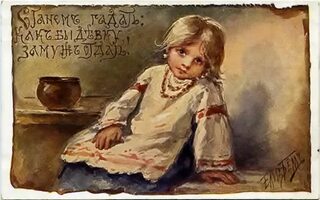 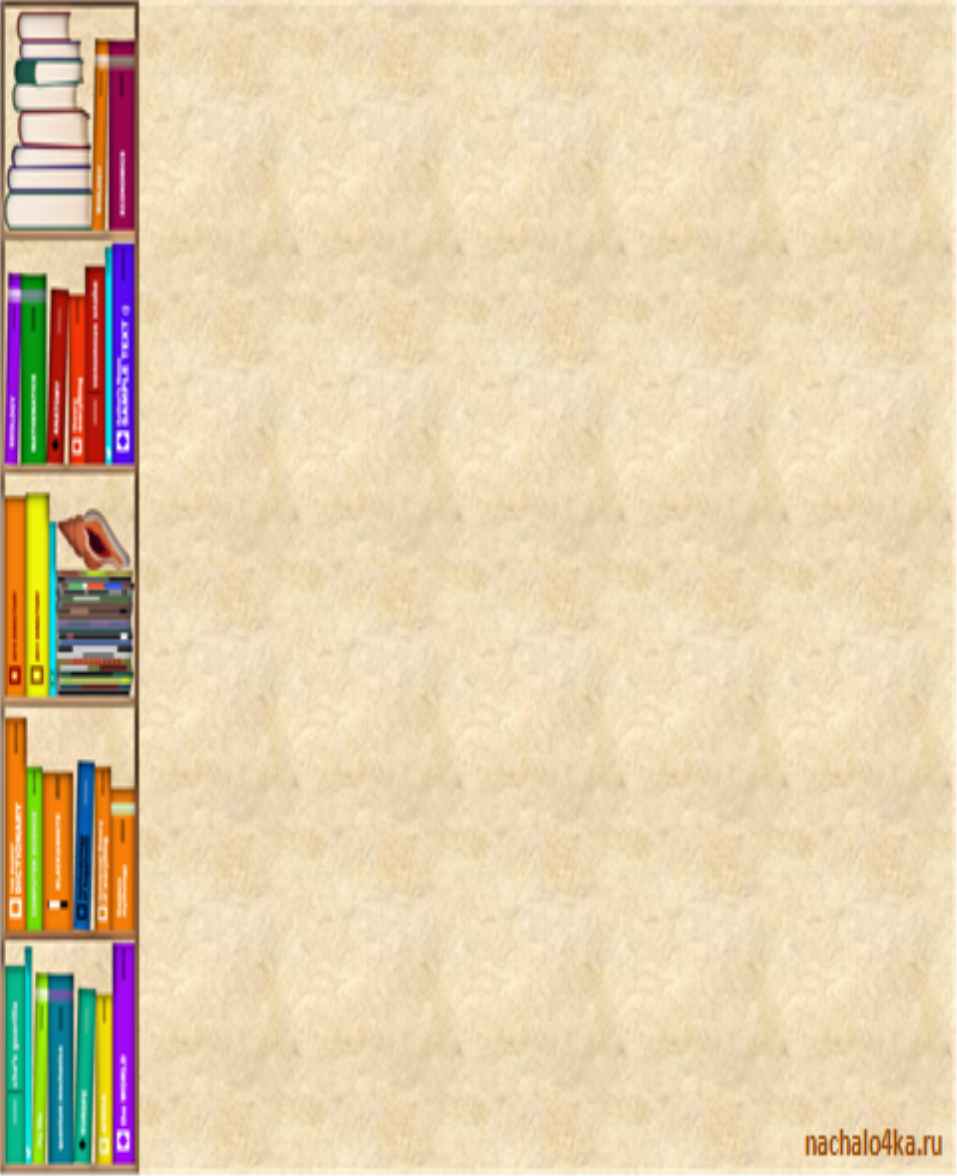 КОНСТАНТИН  ДМИТРИЕВИЧ  УШИИНСКИЙ
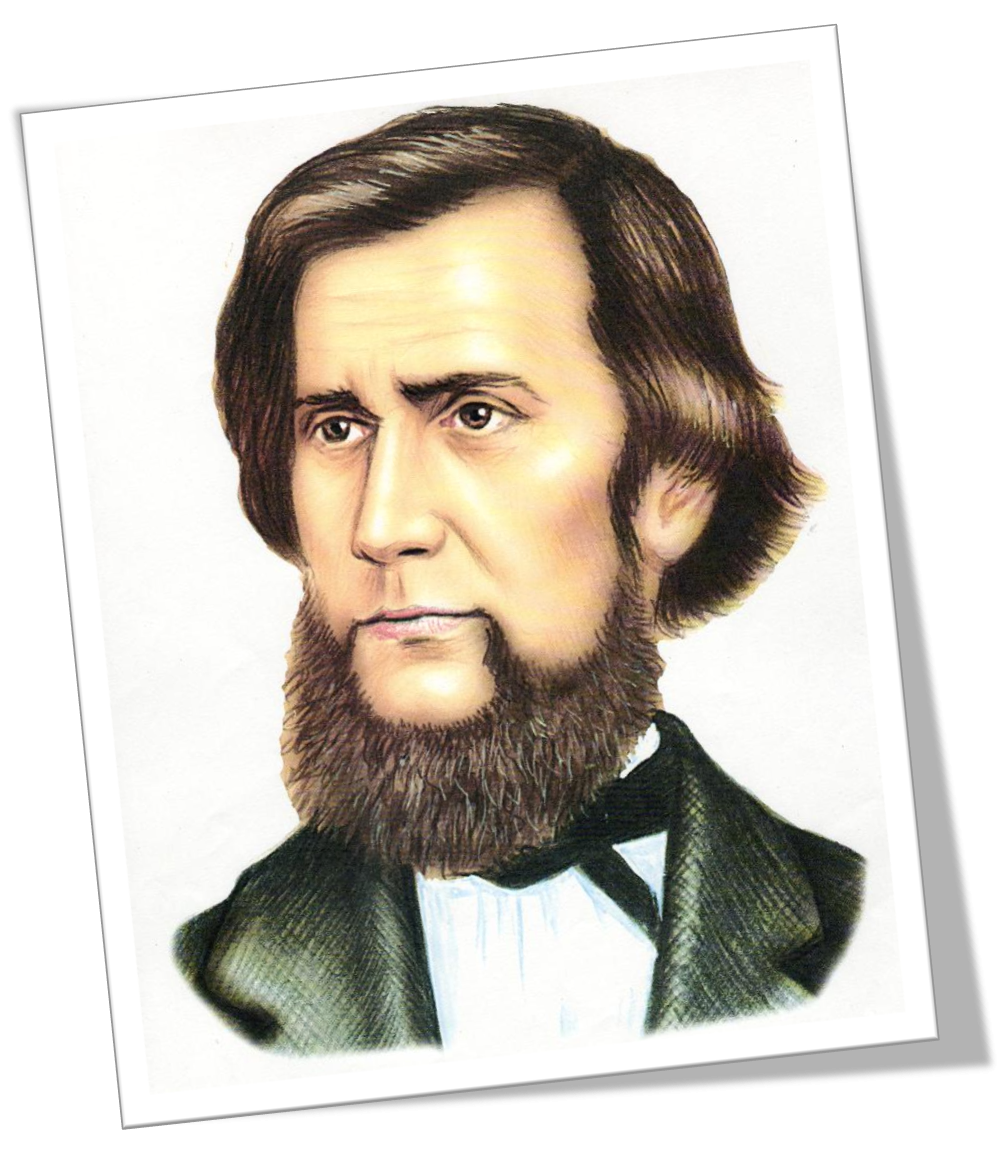 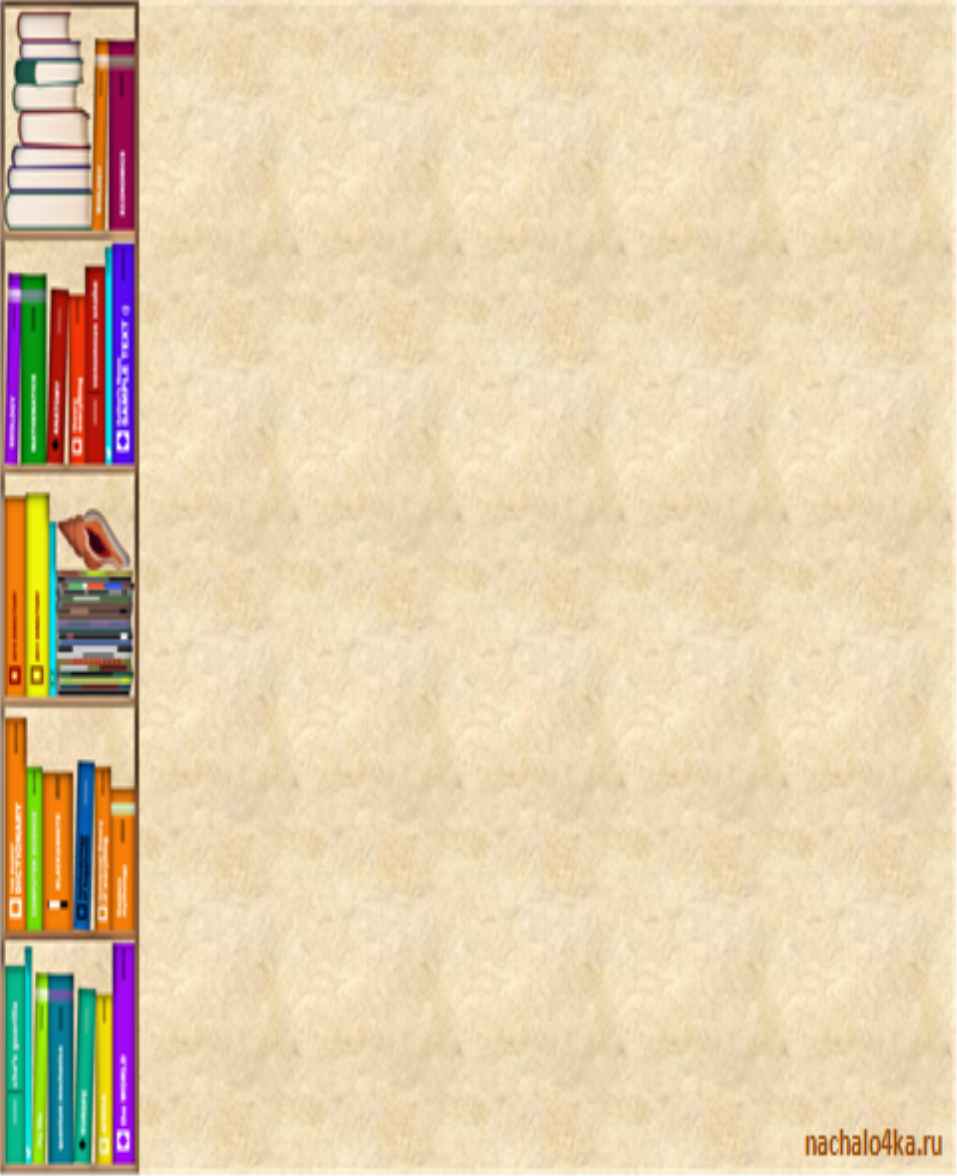 ДЕТСКИЕ И ЮНОШЕСКИЕ  ГОДЫ К.Д.УШИНСКОГО.
Гимназия,где учился Ушинский.
Дом , где жил Ушинский.
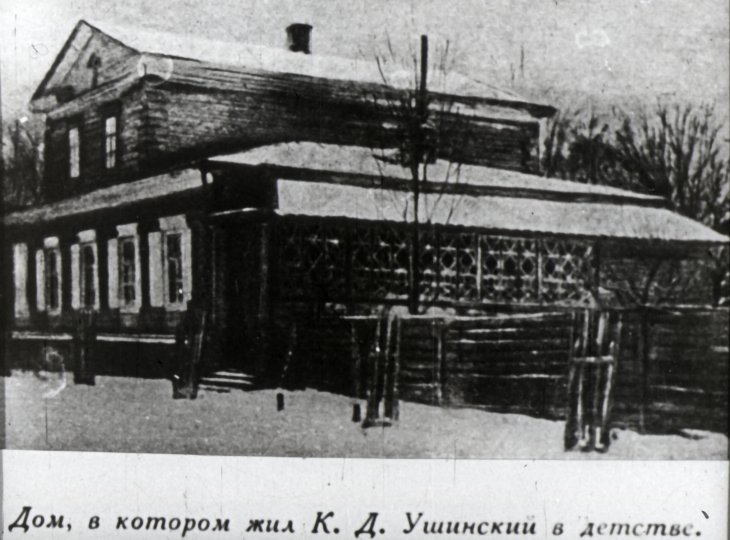 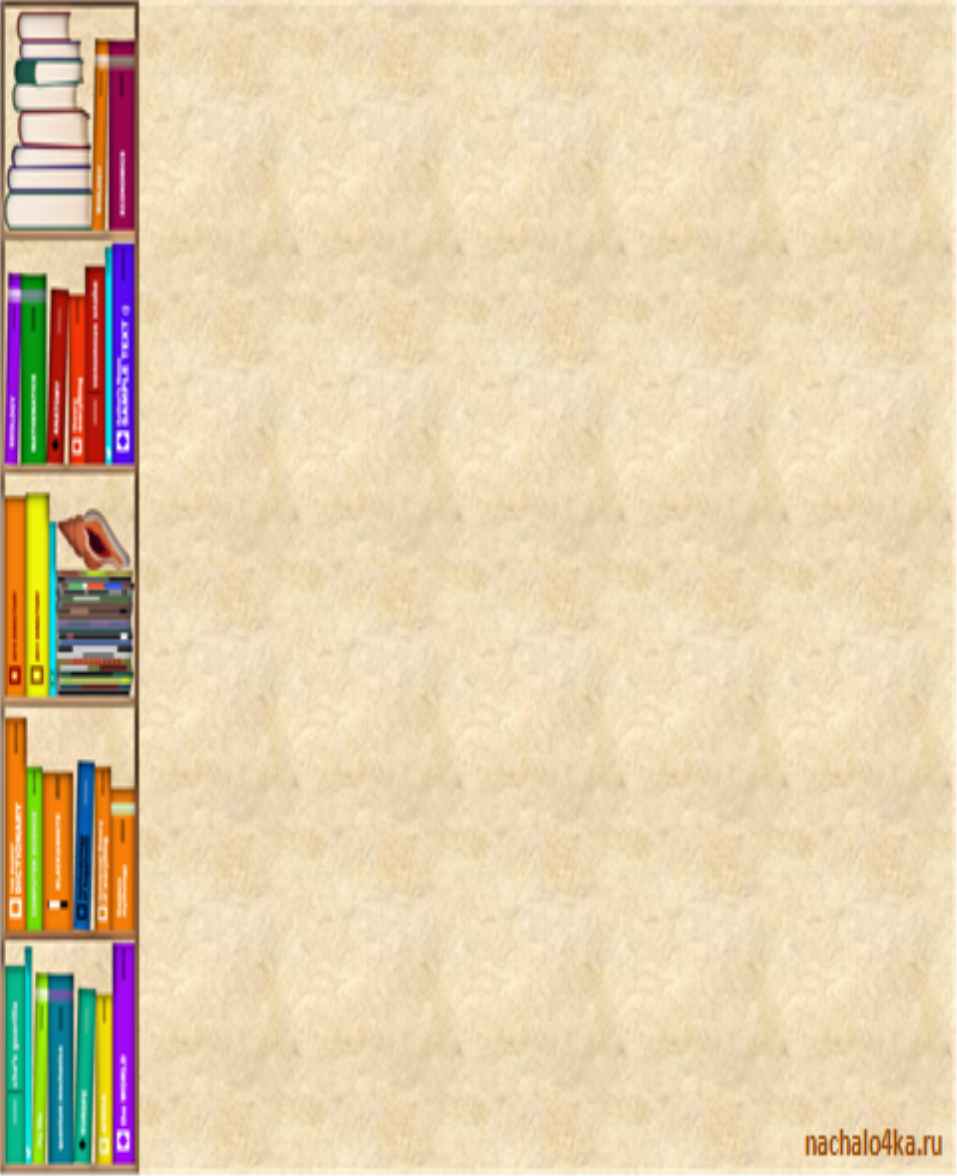 1861-1864 г.г. ПЕРВЫЕ ДОСТУПНЫЕ УЧЕБНИКИ ДЛЯ ДЕТЕЙ.
Родное слово
Детский мир
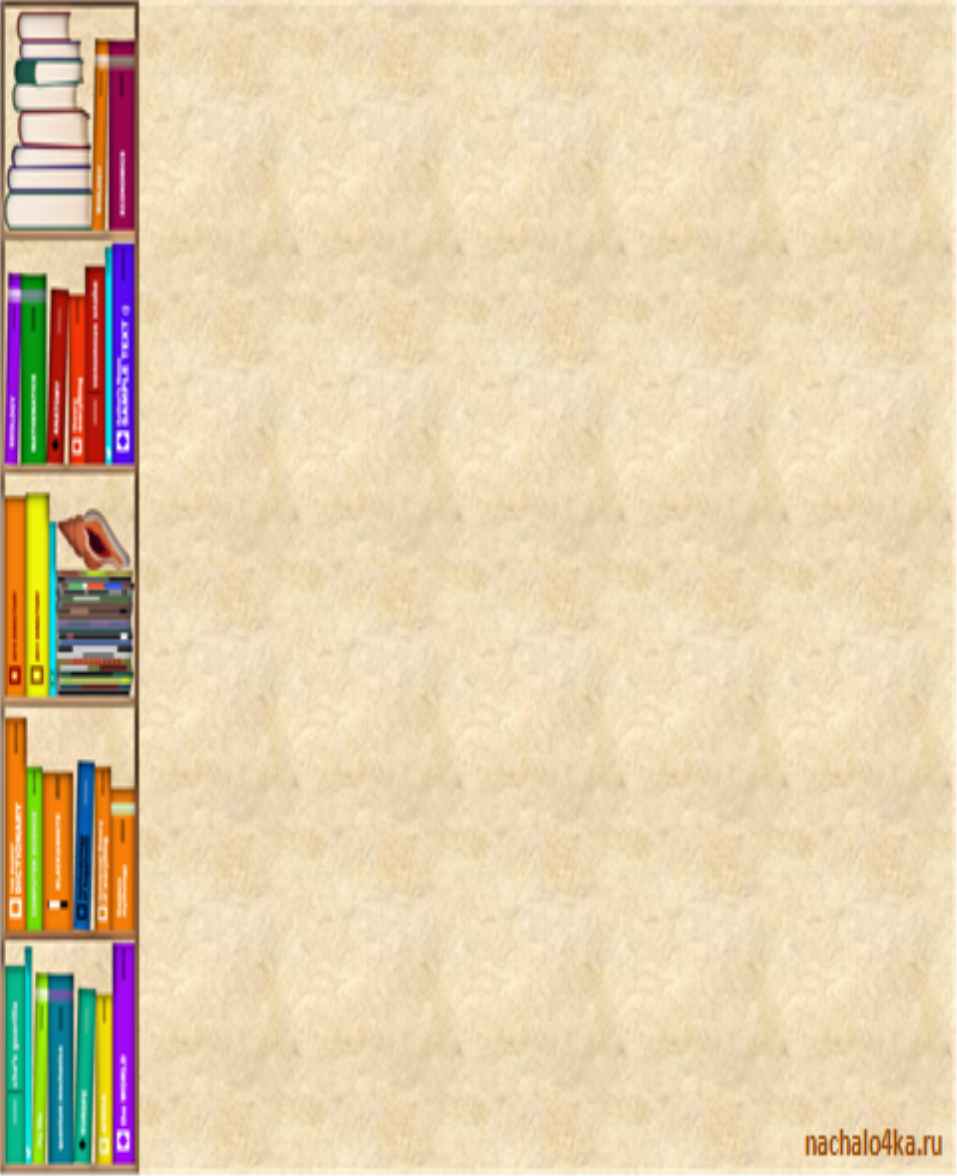 В  1867 году Ушинский приступил к литературной деятельности.
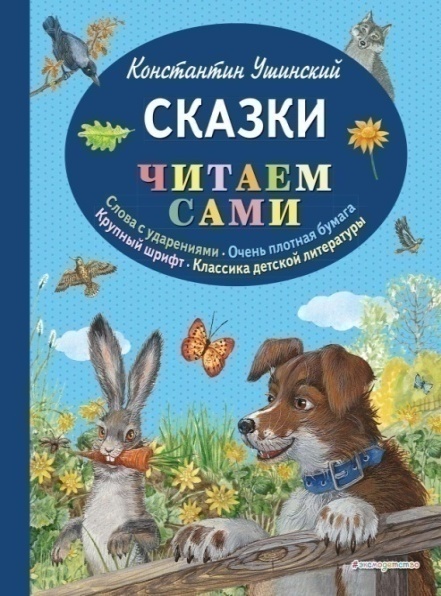 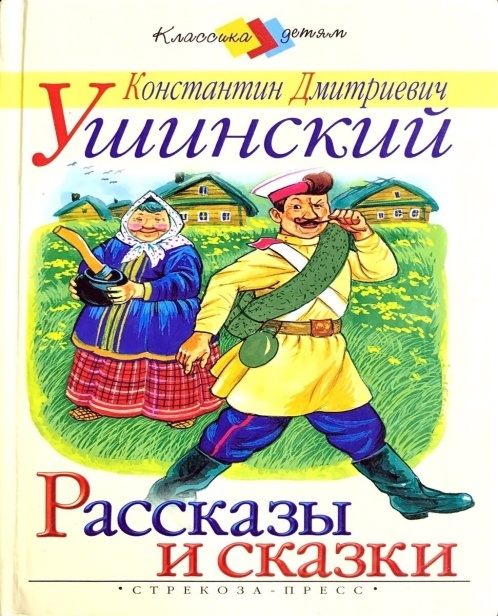 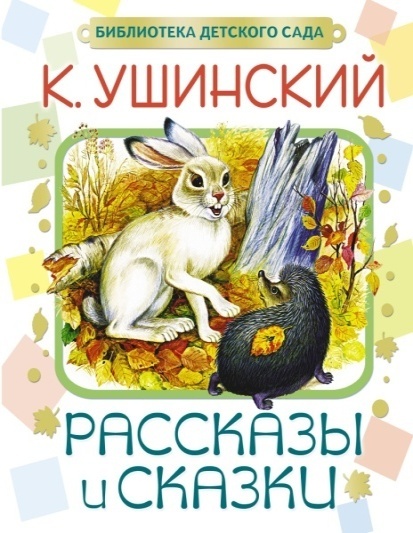 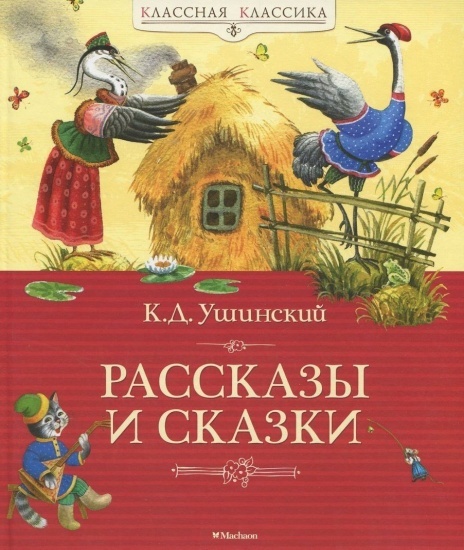 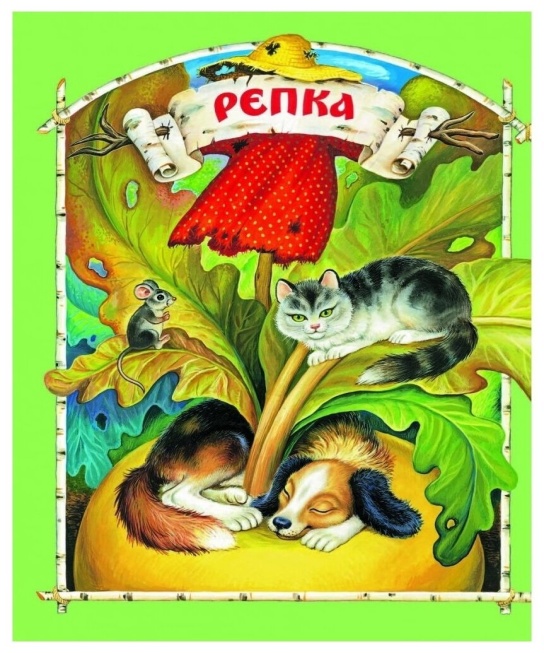 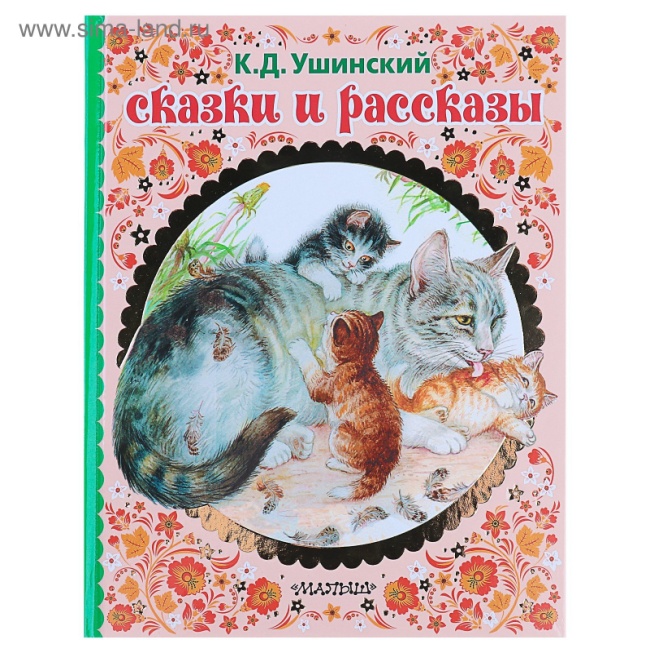 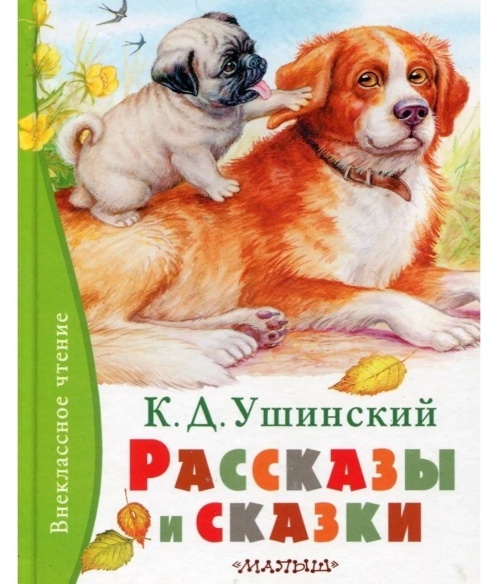 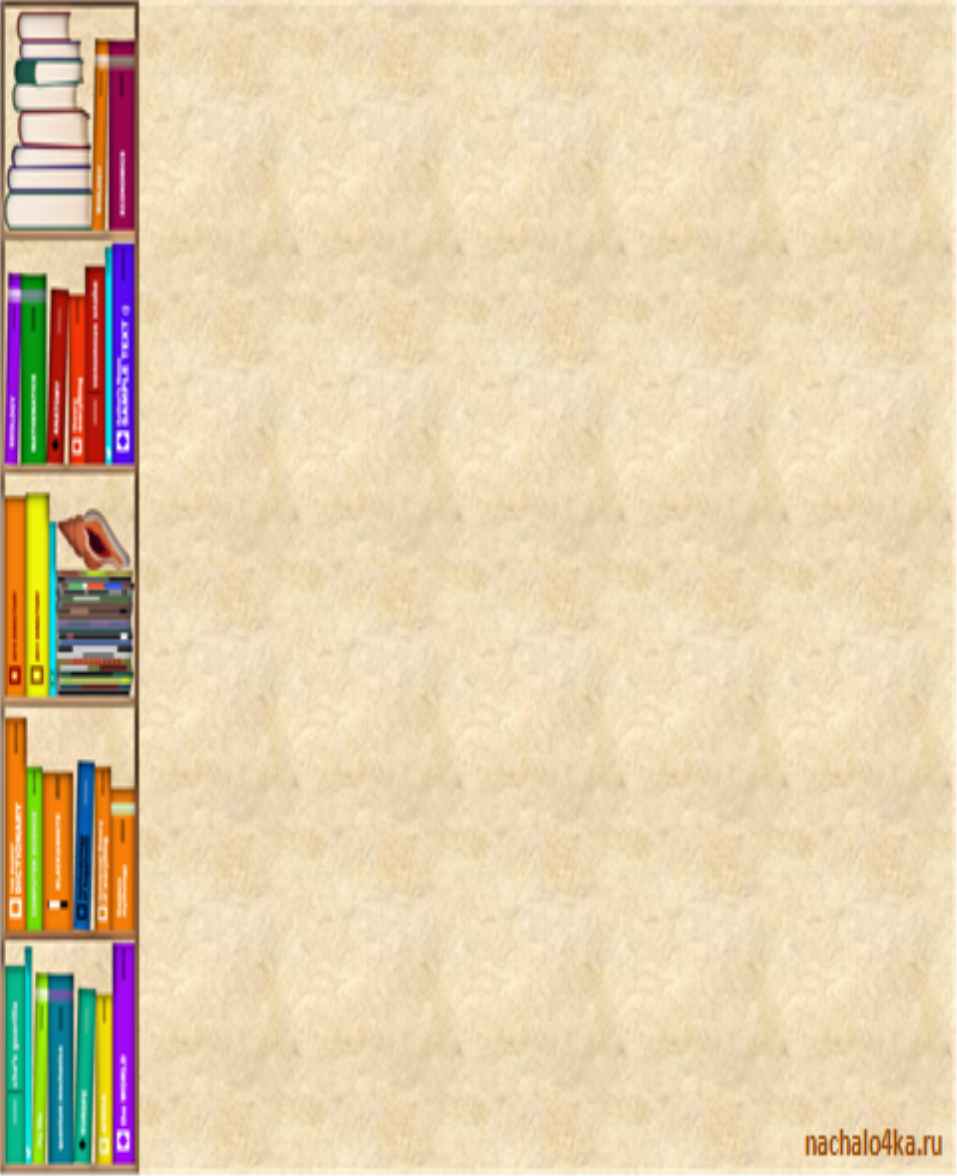 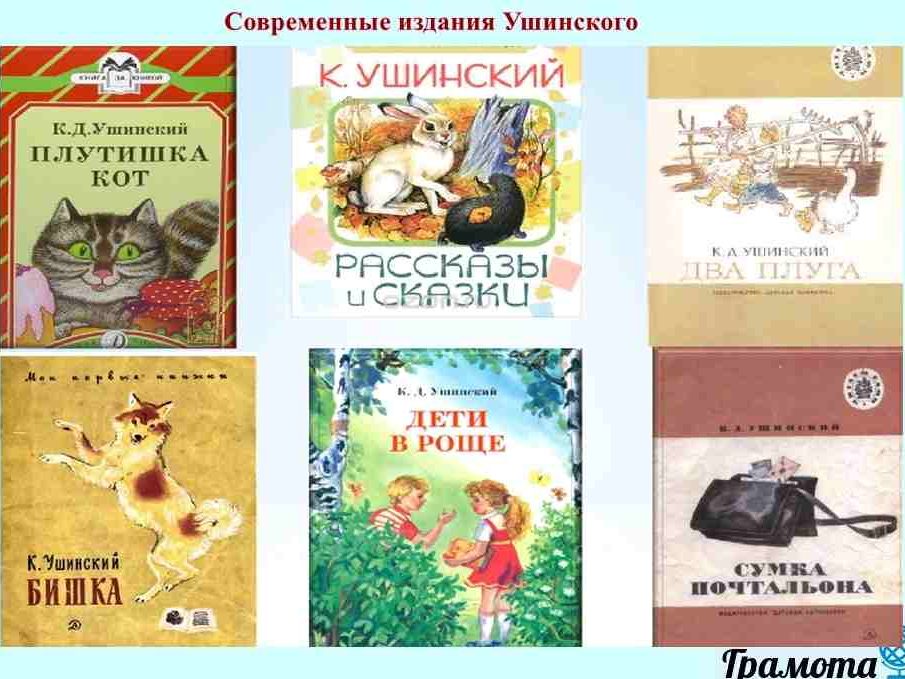 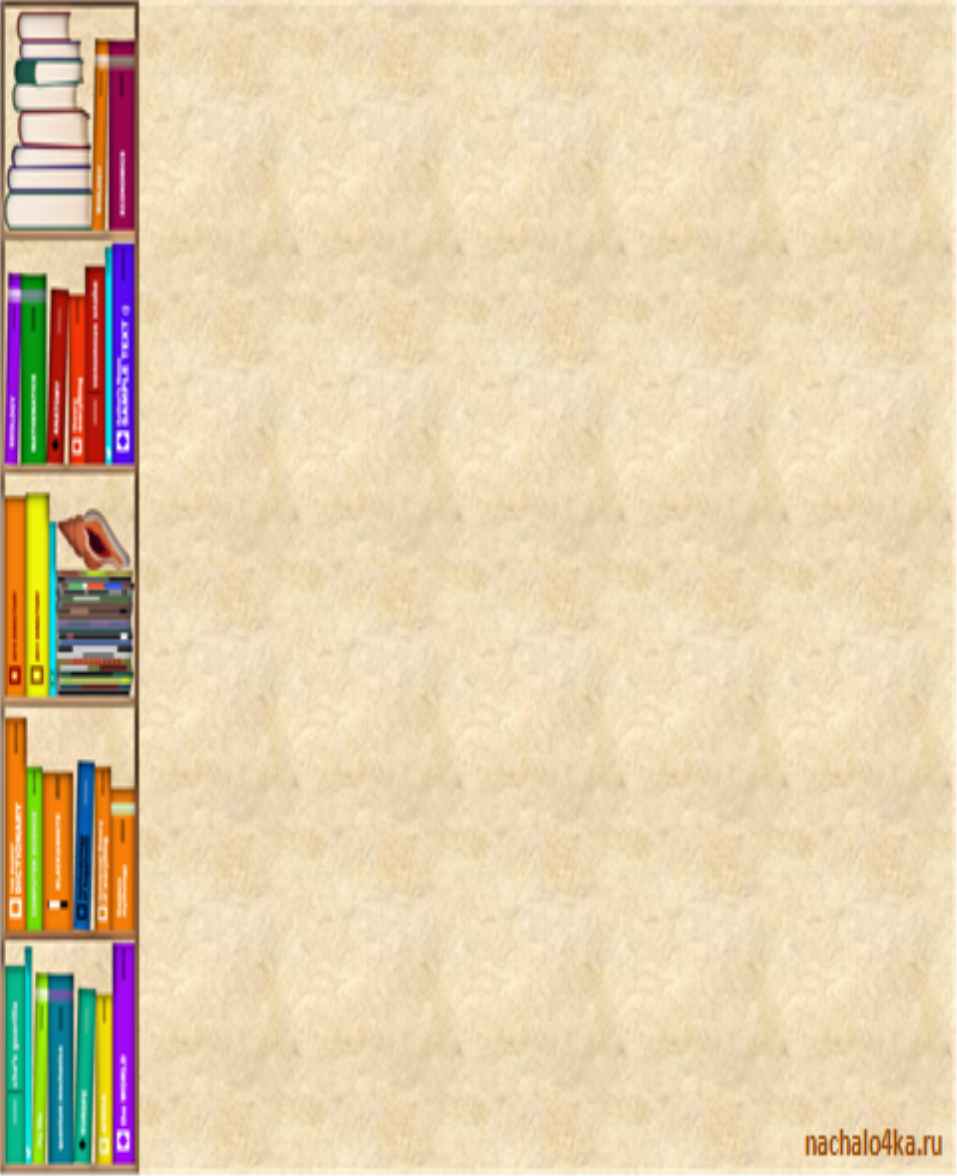 « ВЕСЁЛЫЙ КНИГОЧЕЙ»
К.Ушинский « Чужое яичко»
К.Ушинский «Четыре желания»
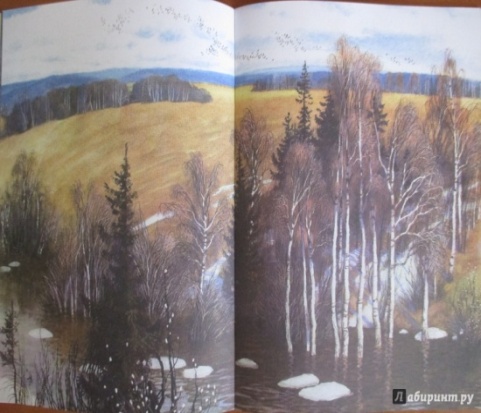 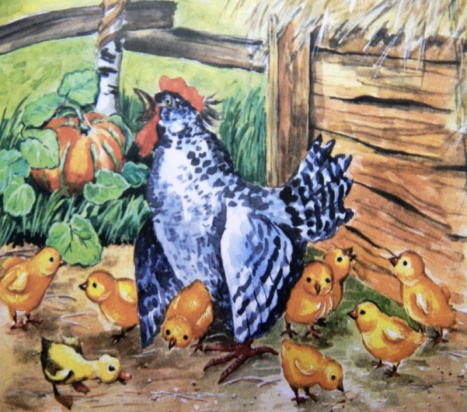 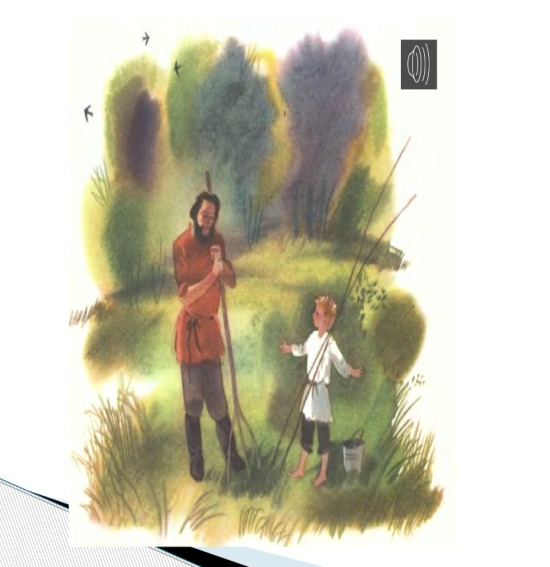 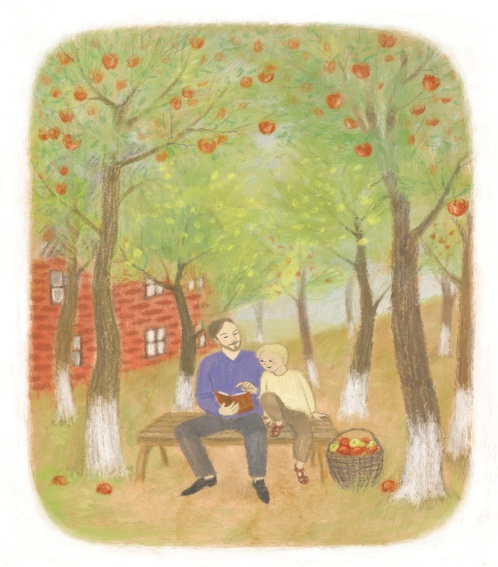 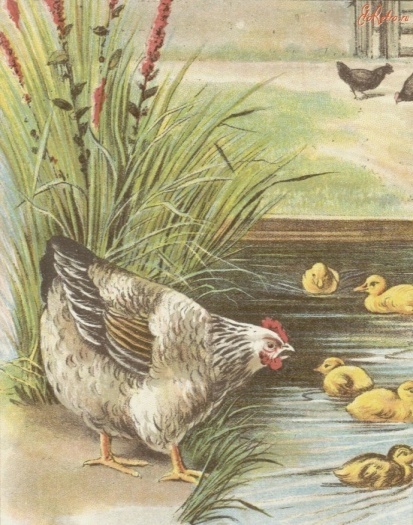 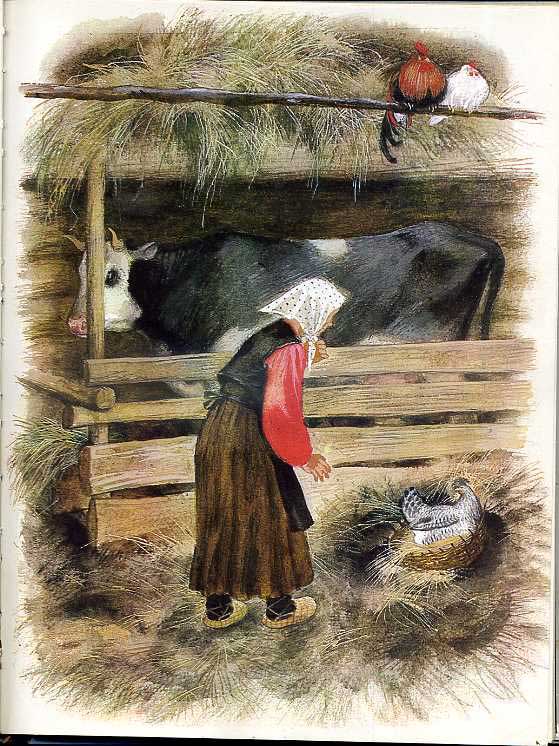 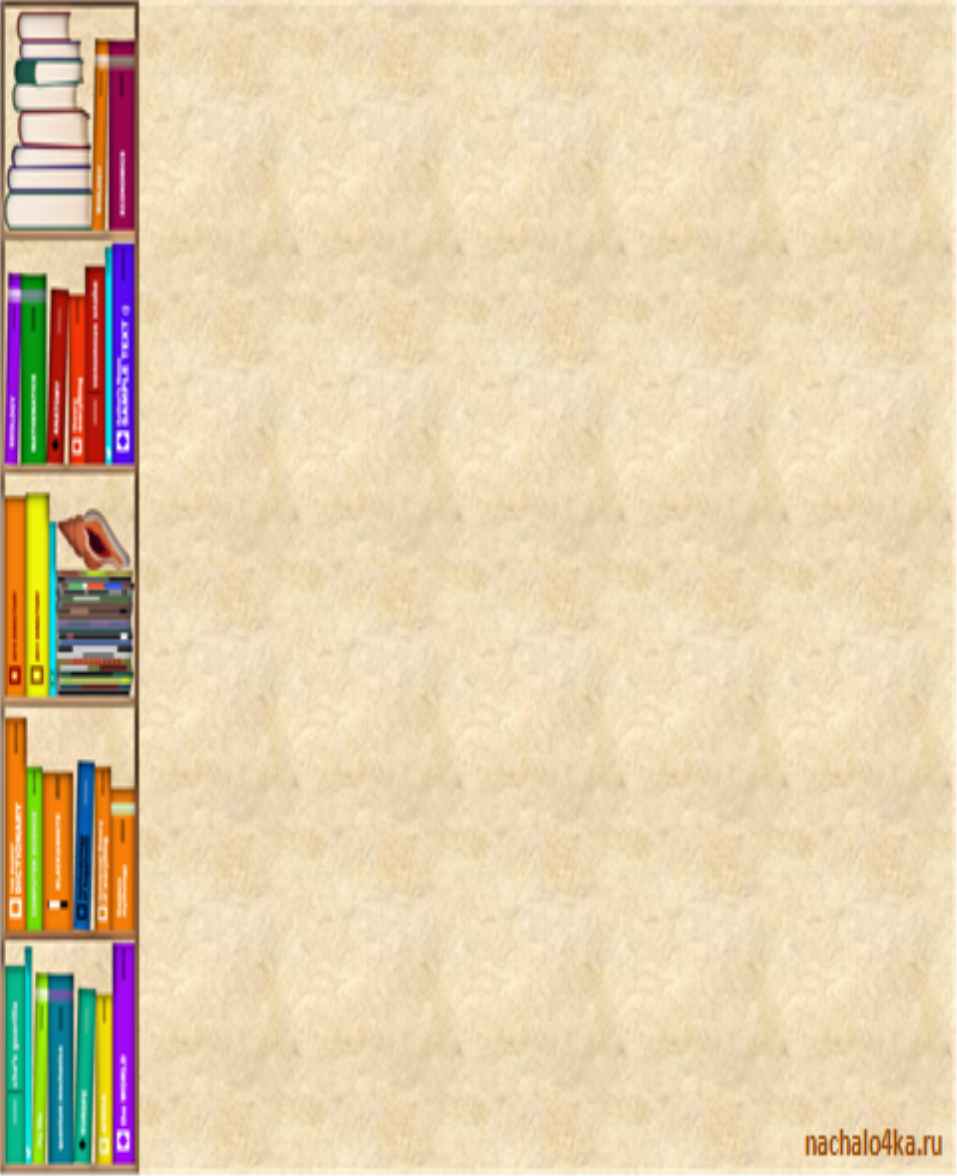 « ВЕСЁЛЫЙ  КНИГОЧЕЙ».
К. Ушинский « Гуси».
К. Ушинский « Хлеб».
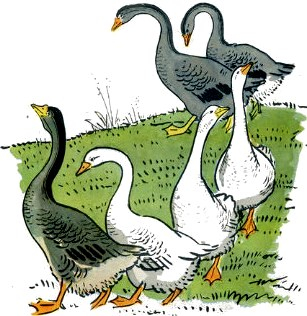 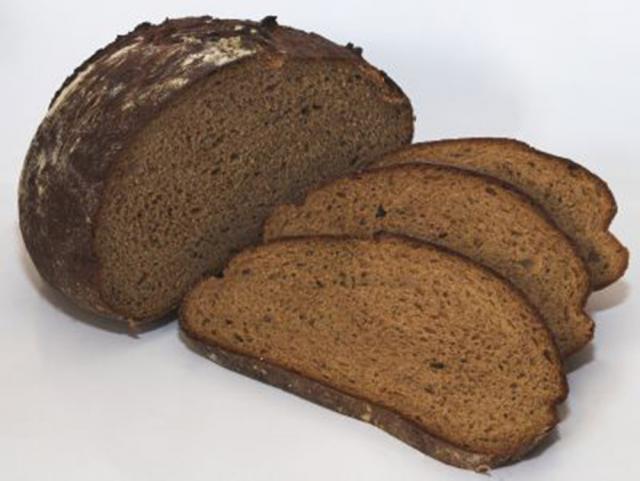 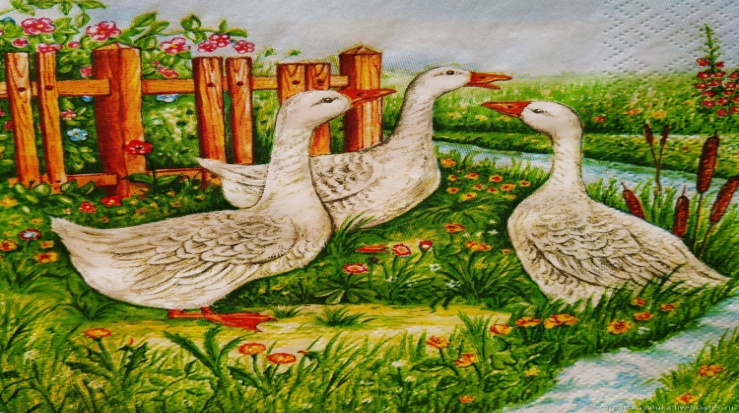 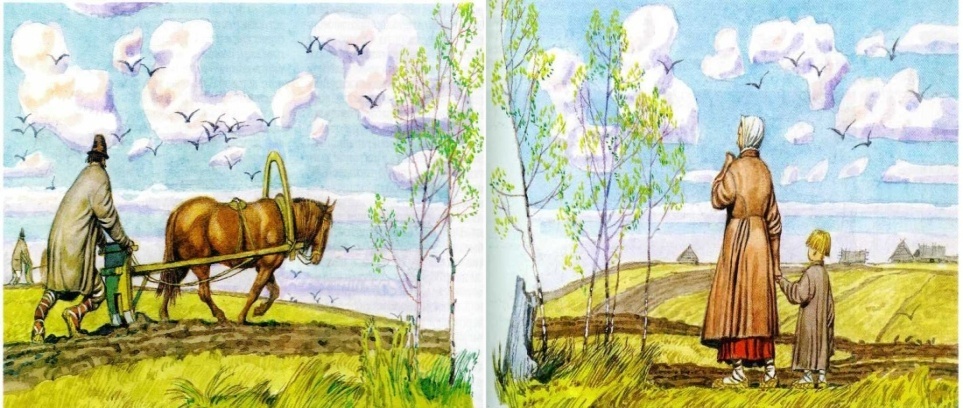 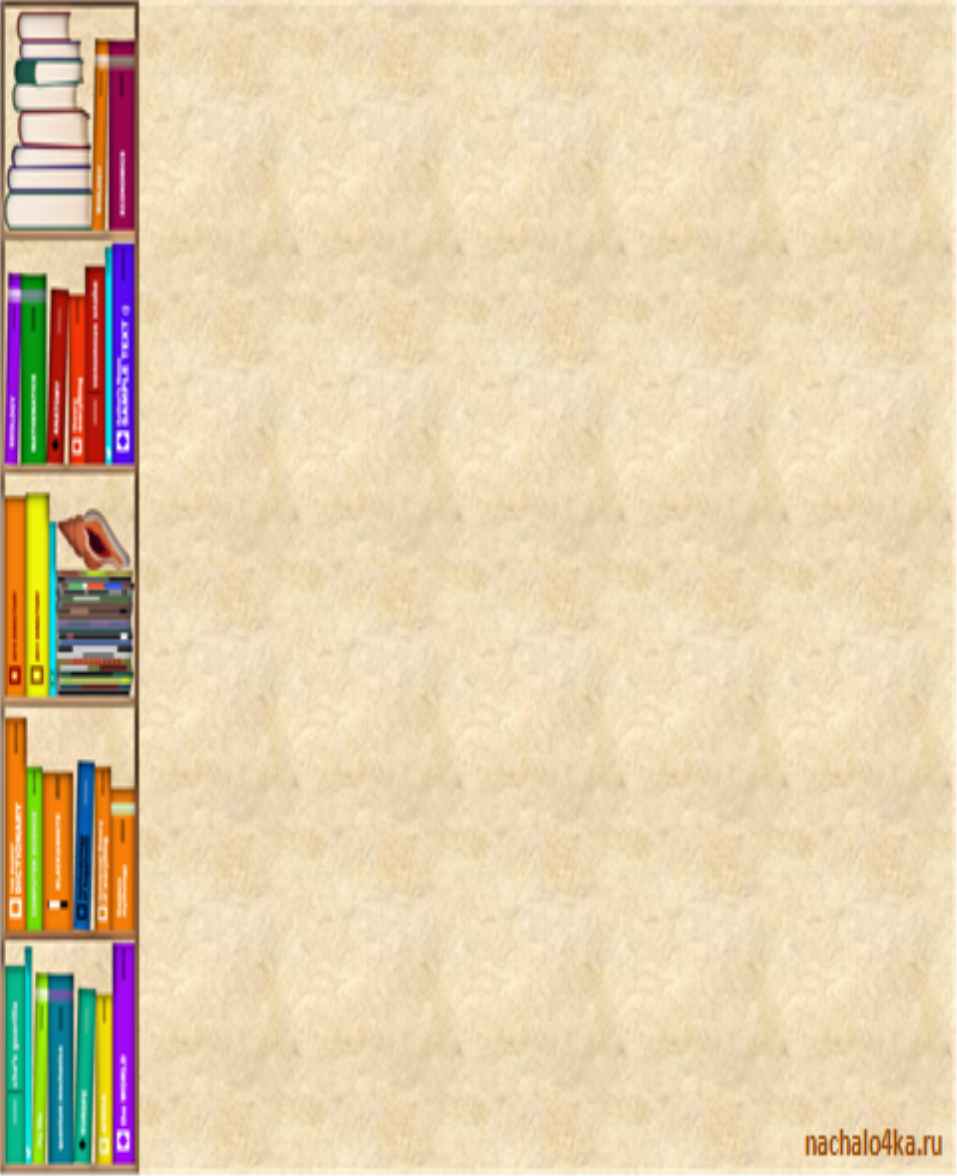 « ВЕСЁЛЫЙ КНИГОЧЕЙ»
К.Ушинский « Дети в роще».
К.Ушинский « Плутишка кот».
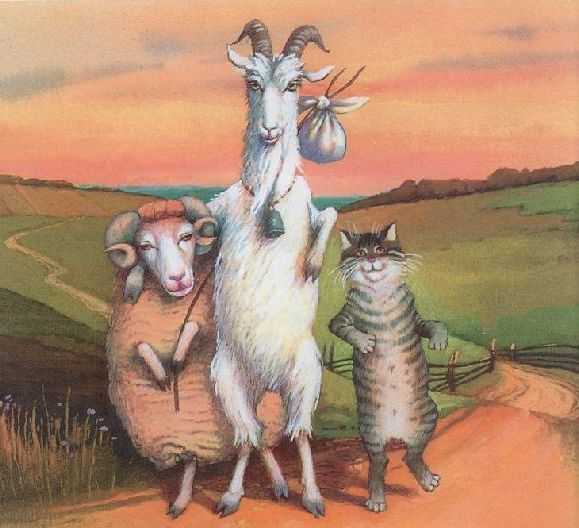 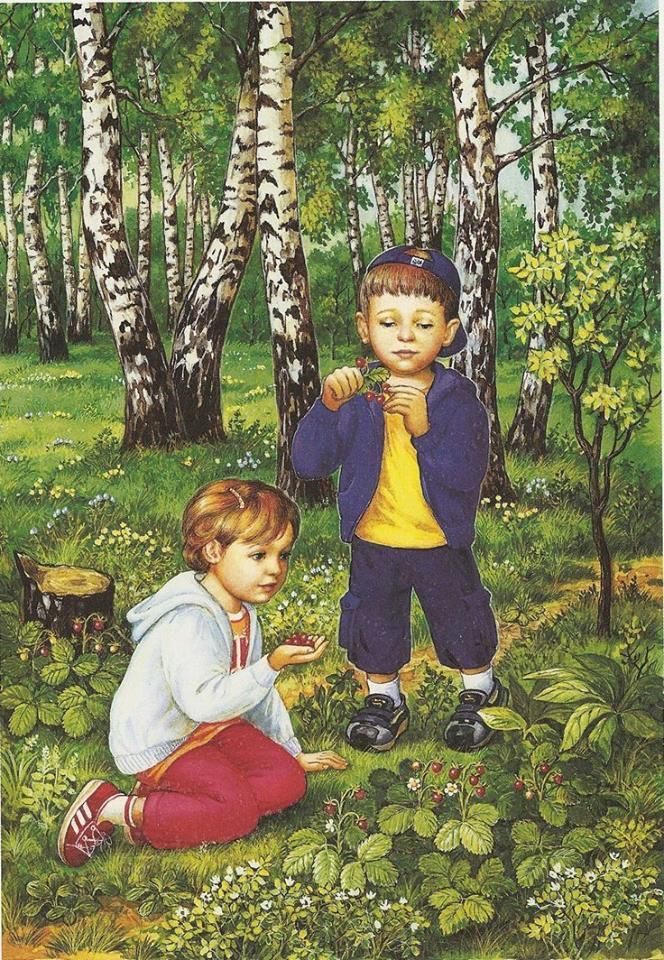 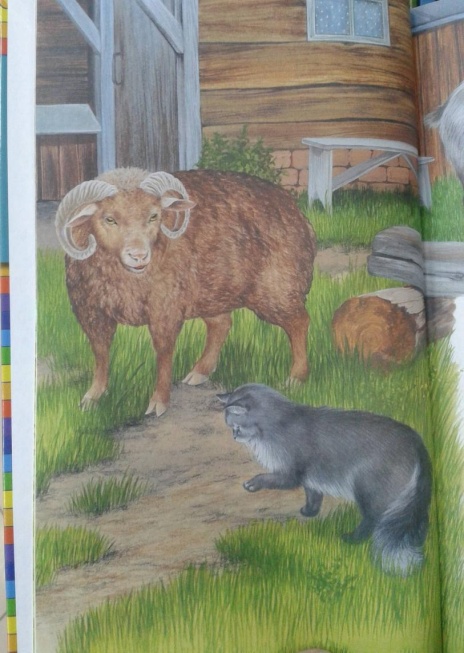 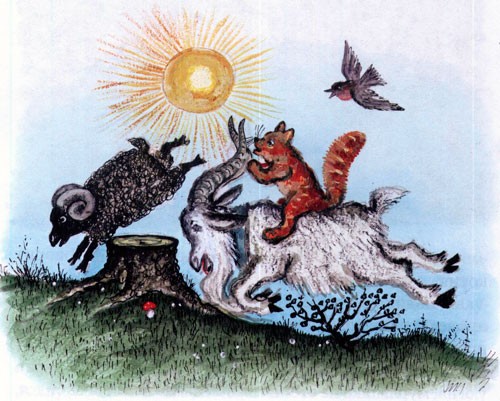 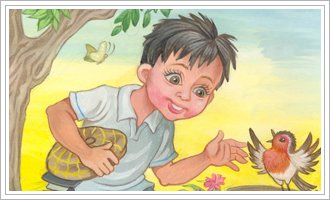 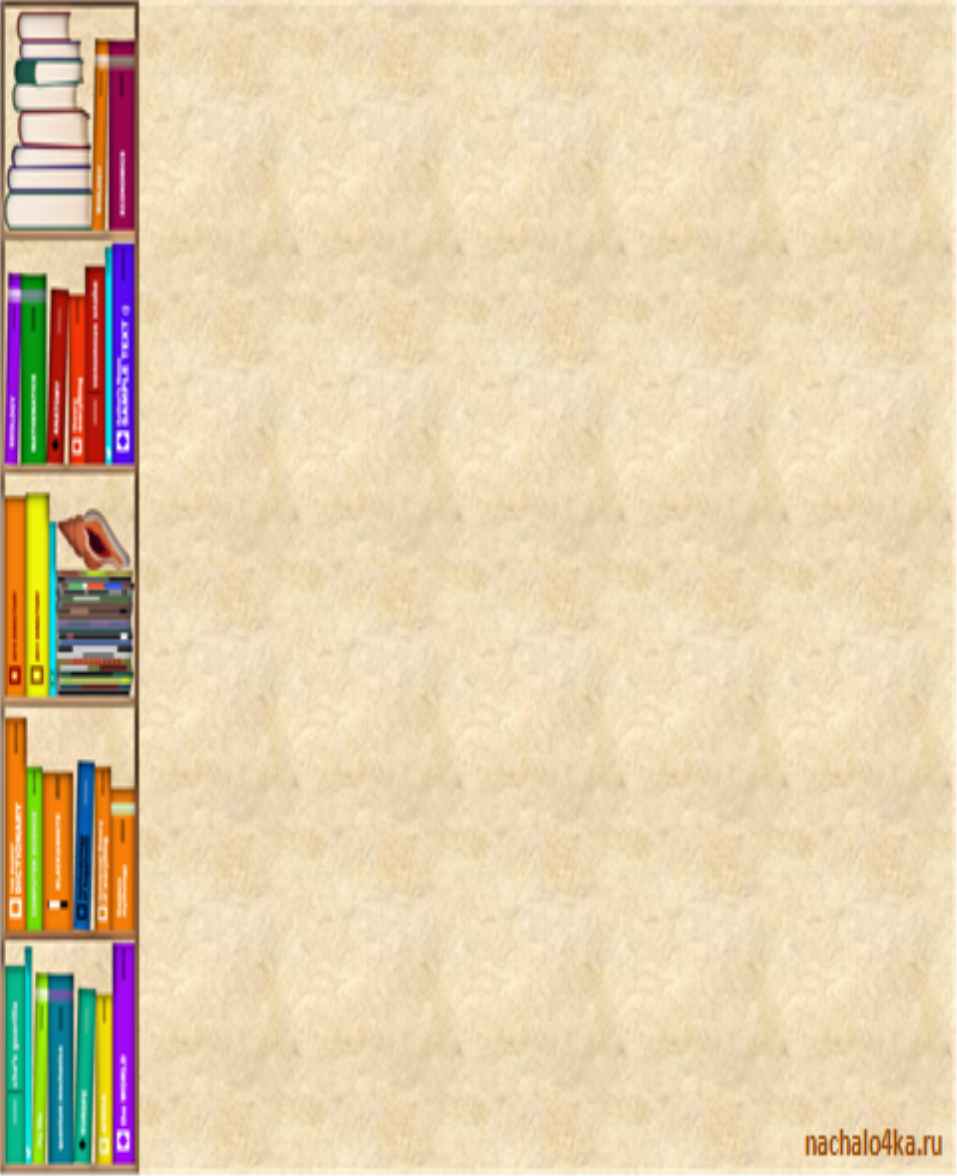 КАК  РУБАШКА  В  ПОЛЕ  ВЫРОСЛА.
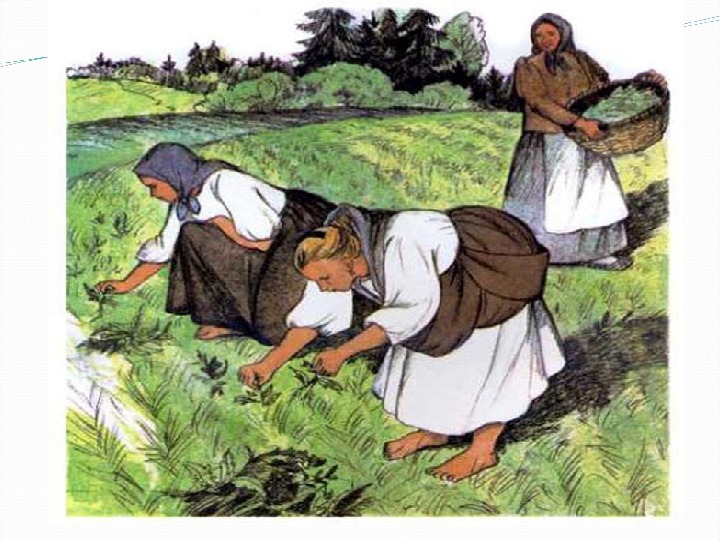 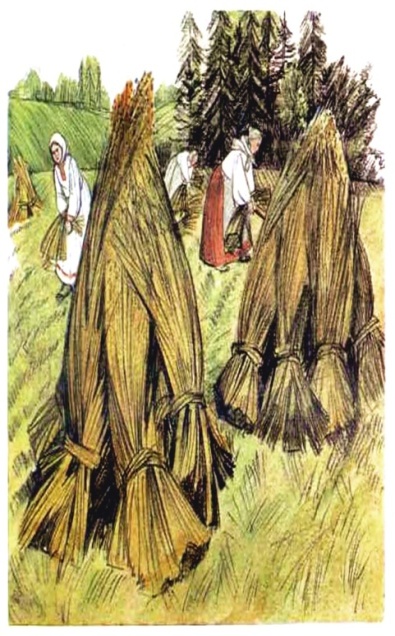 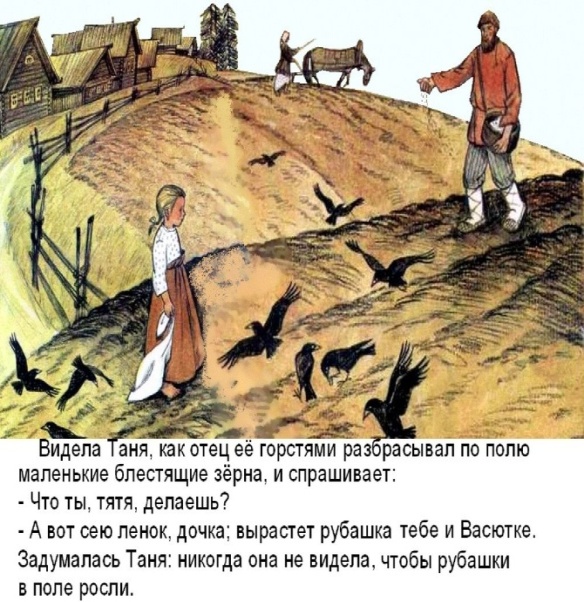 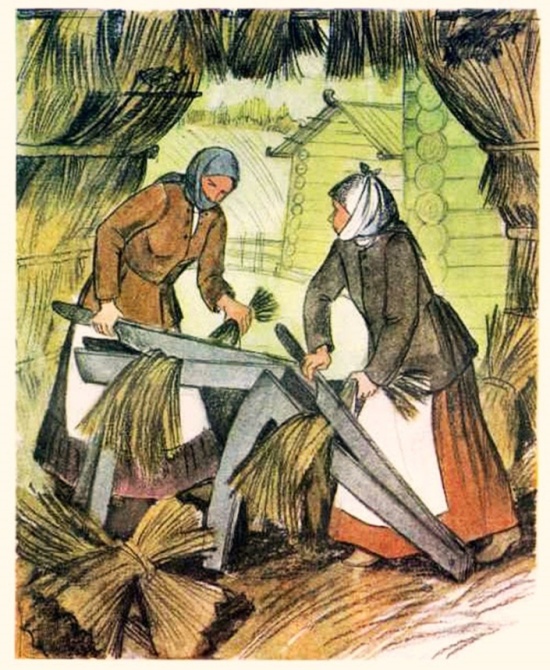 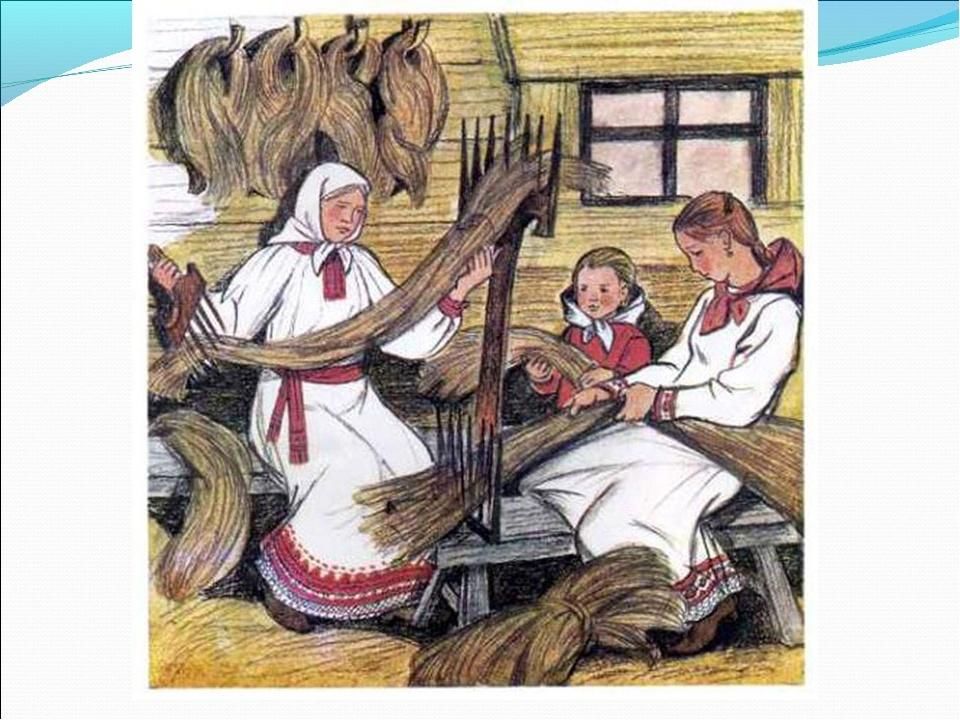 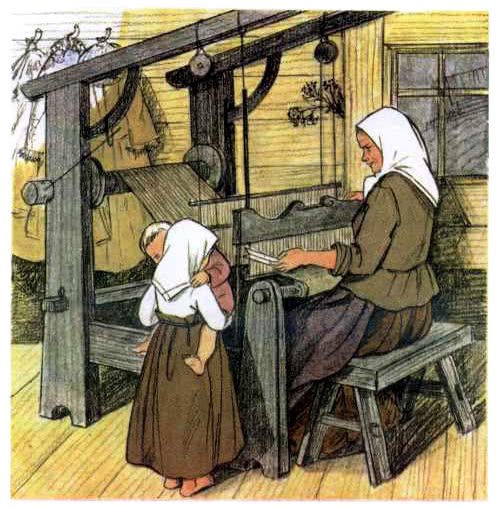 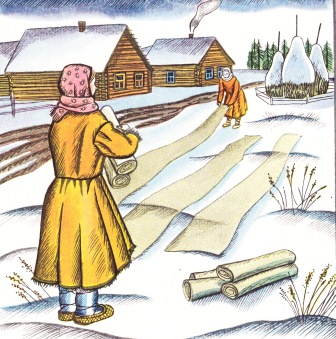 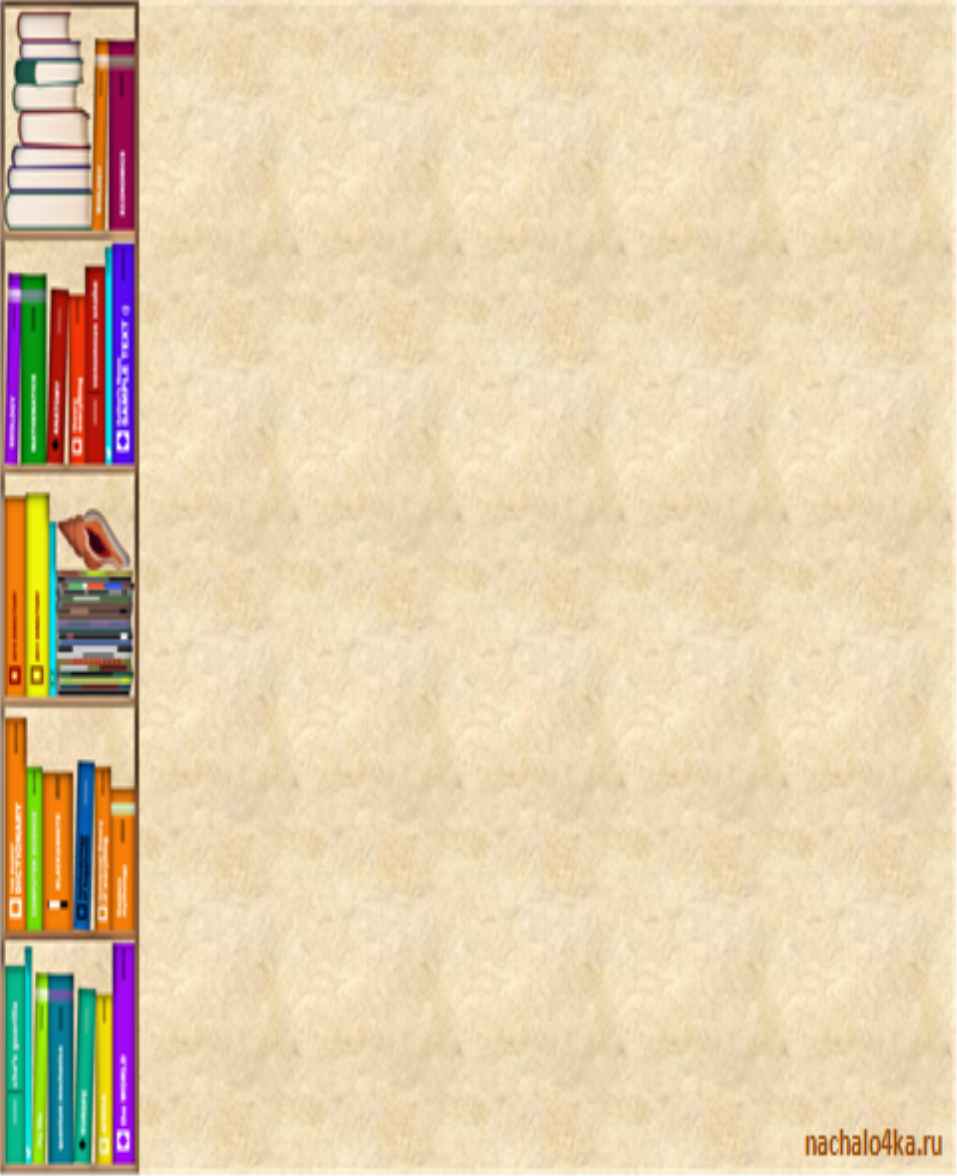 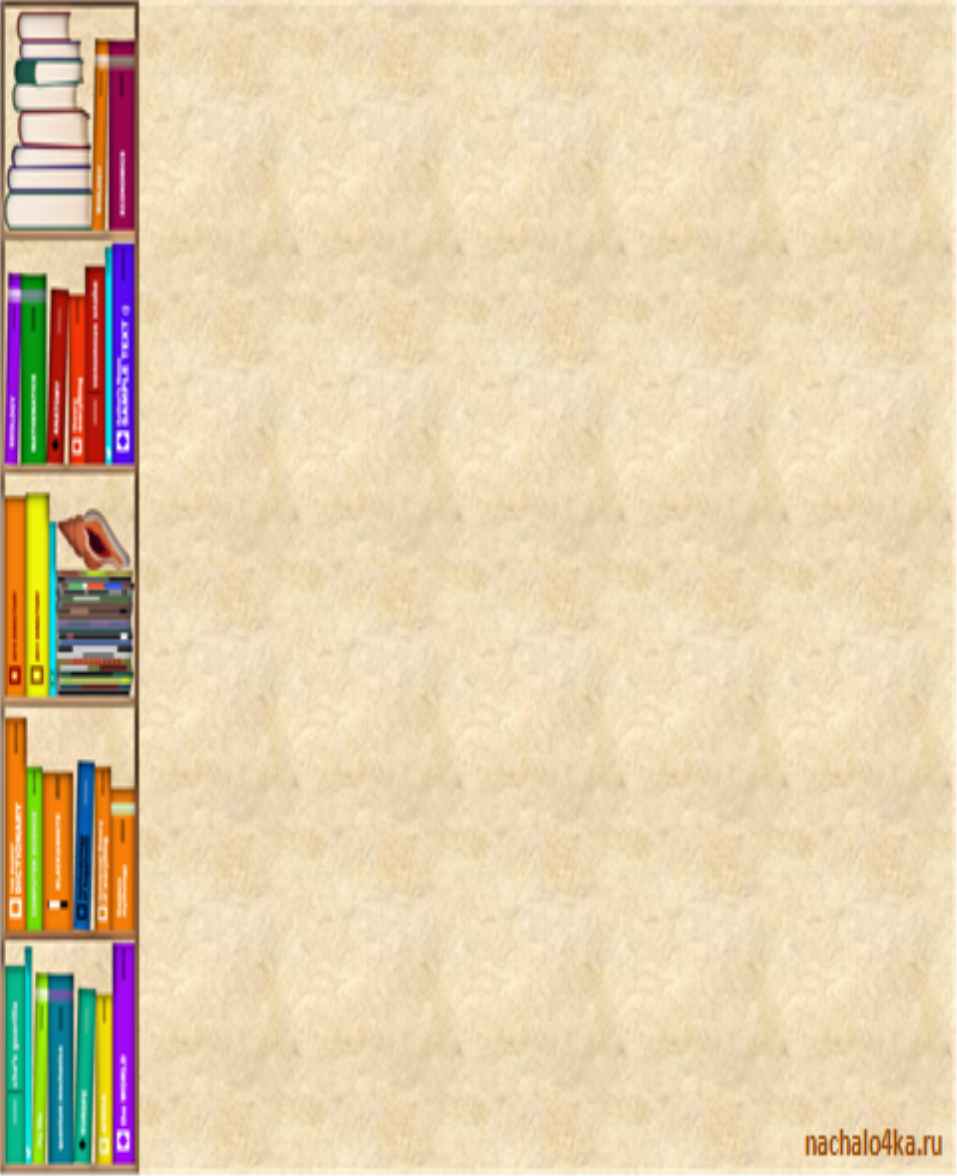 .
ПОСЛОВИЦЫ  О  ТРУДЕ.
БЫЛА БЫ ОХОТА – ЗАЛАДИТСЯ ЛЮБАЯ РАБОТА.
ЛЕНЬ  ПОРТИТ, А ТРУД КОРМИТ.
СДЕЛАЛ ДЕЛО - ГУЛЯЙ СМЕЛО
БУДЕШЬ ТРУДИТЬСЯ – БУДЕТ У ТЕБЯ И ХЛЕБ, И МОЛОКО ВОДИТЬСЯ.
СКУЧЕН ДЕНЬ ДО ВЕЧЕРА, КОЛИ ДЕЛАТЬ НЕЧЕГО.
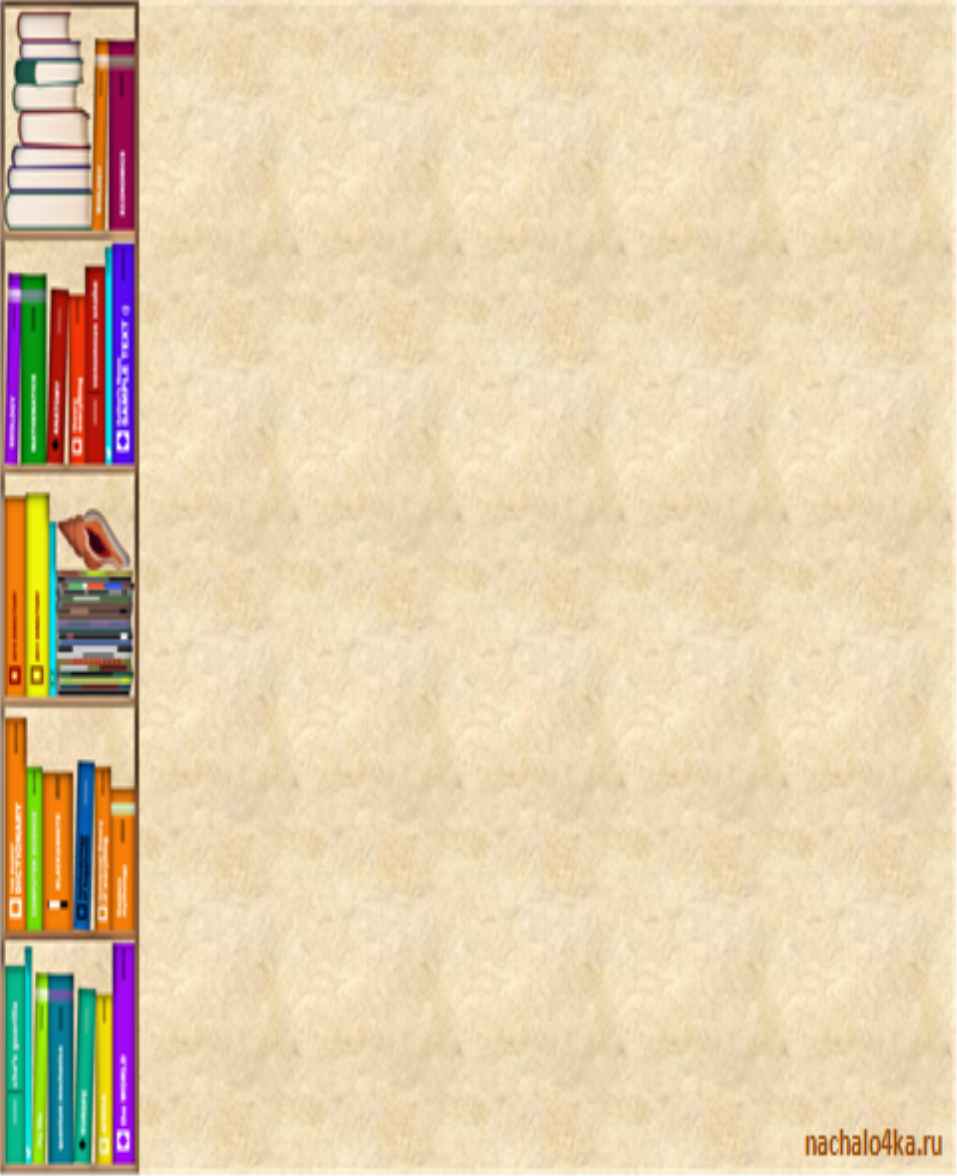 К.УШИНСКИЙ « ПЧЁЛКИ  НА  РАЗВЕДКЕ».
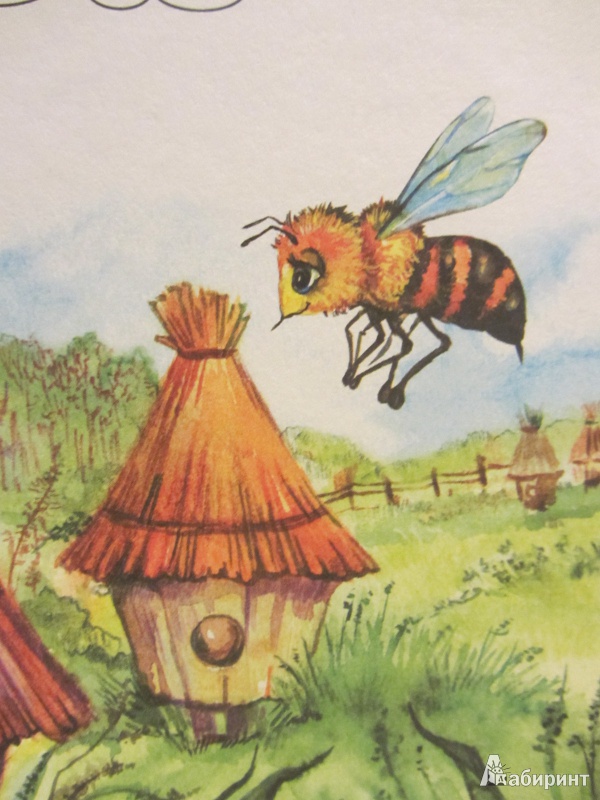 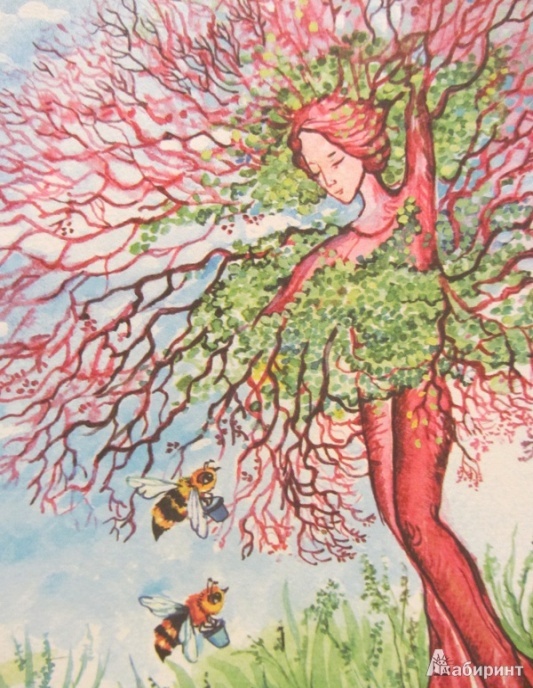 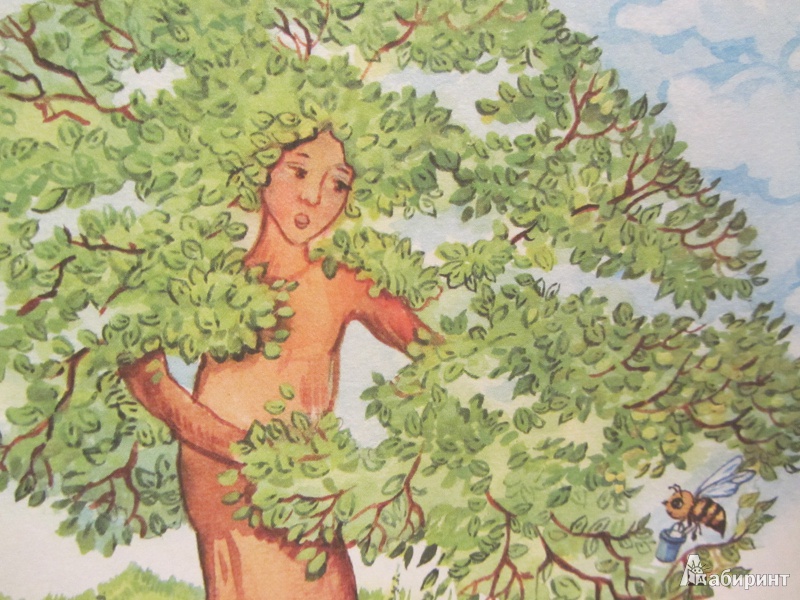 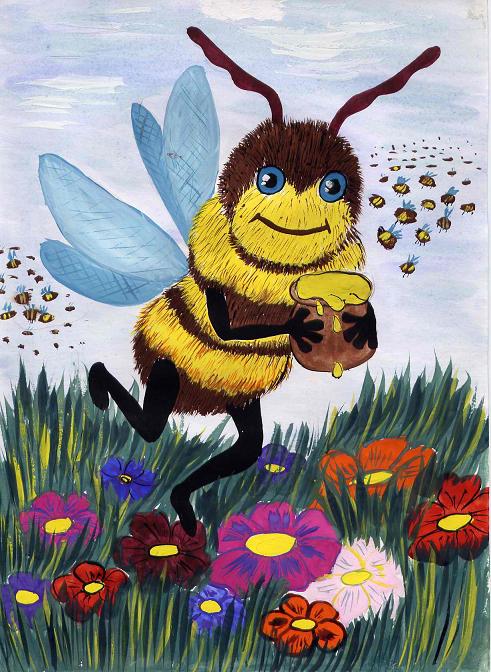 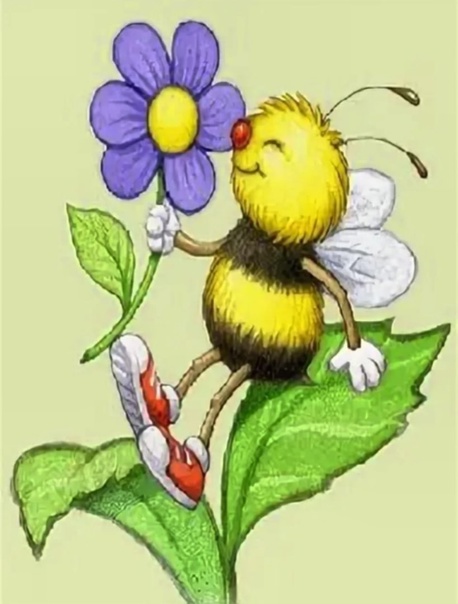 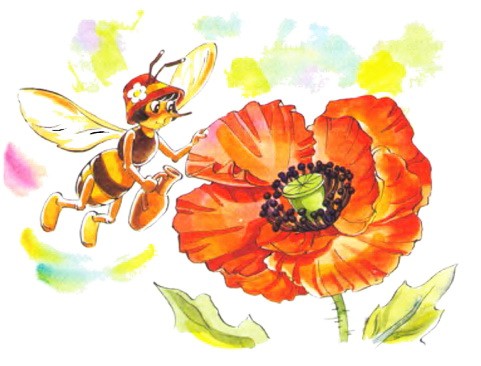 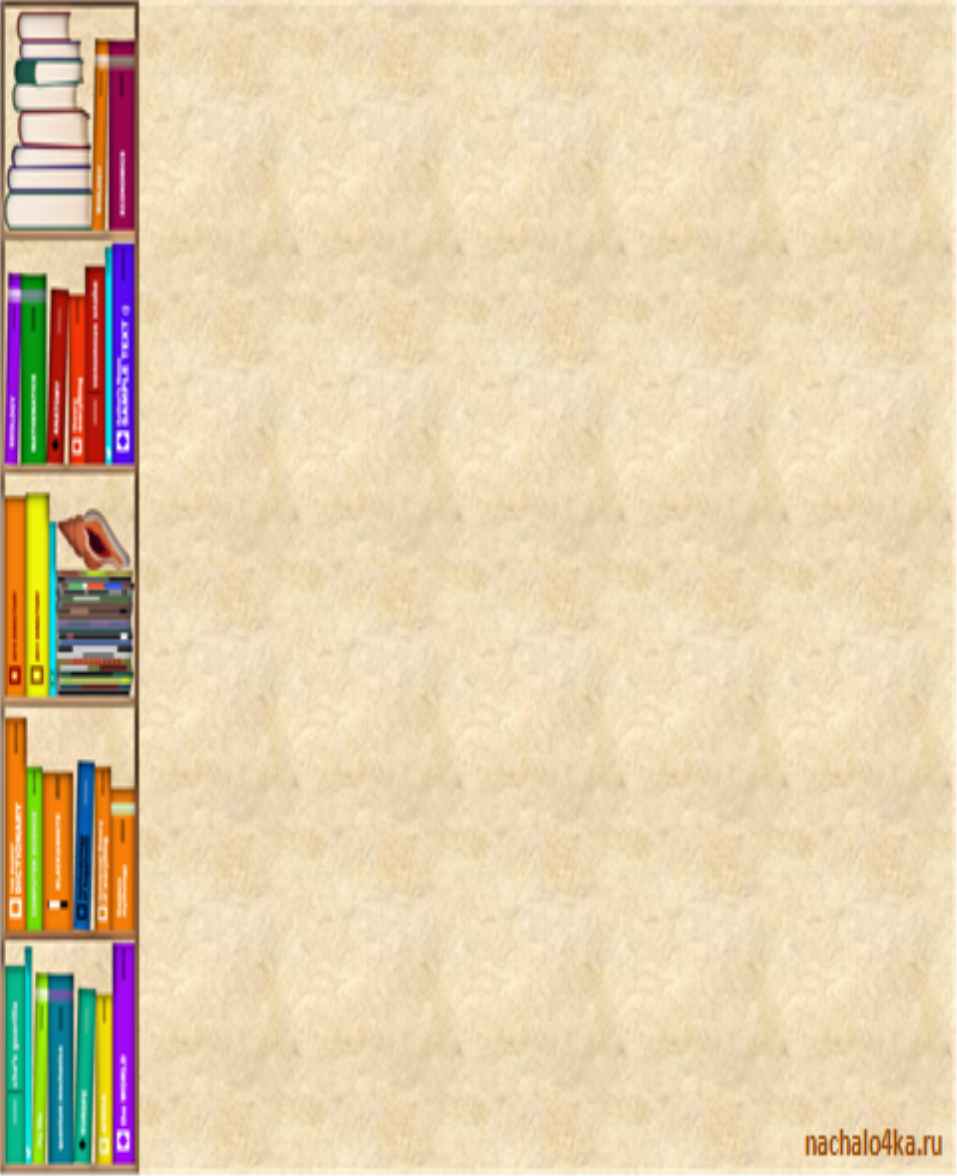 НАРОДНАЯ  ПАМЯТЬ.
Медаль за заслуги в области педагогических наук.
Научная педагогическая библиотека Российской Академии образования
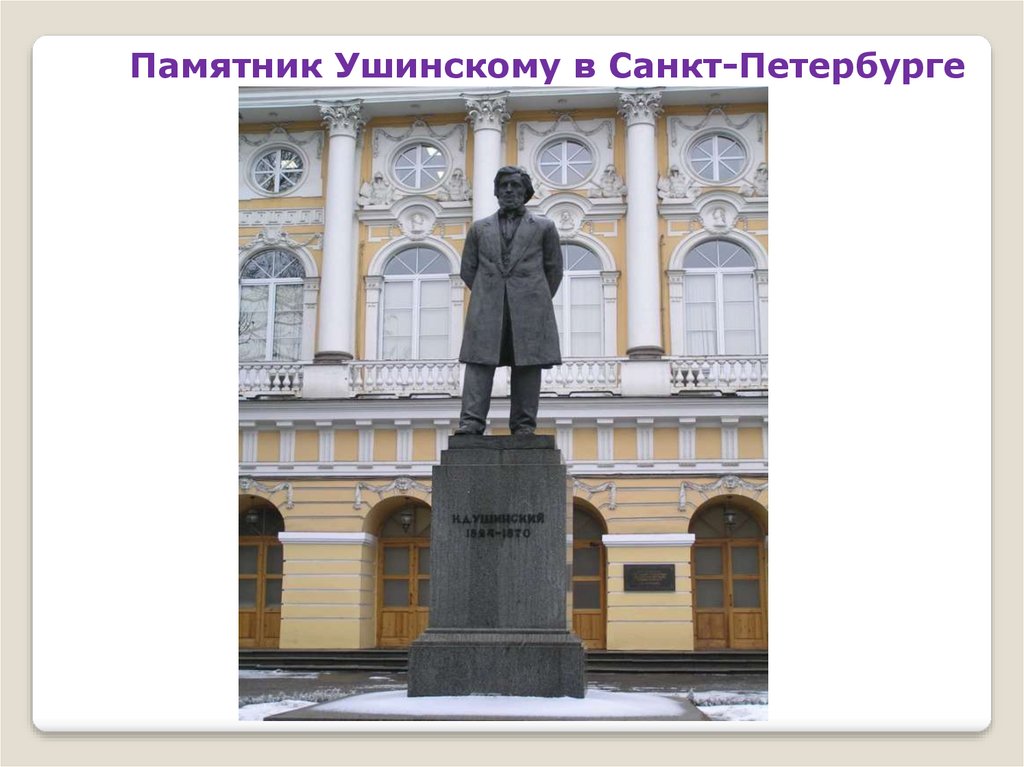 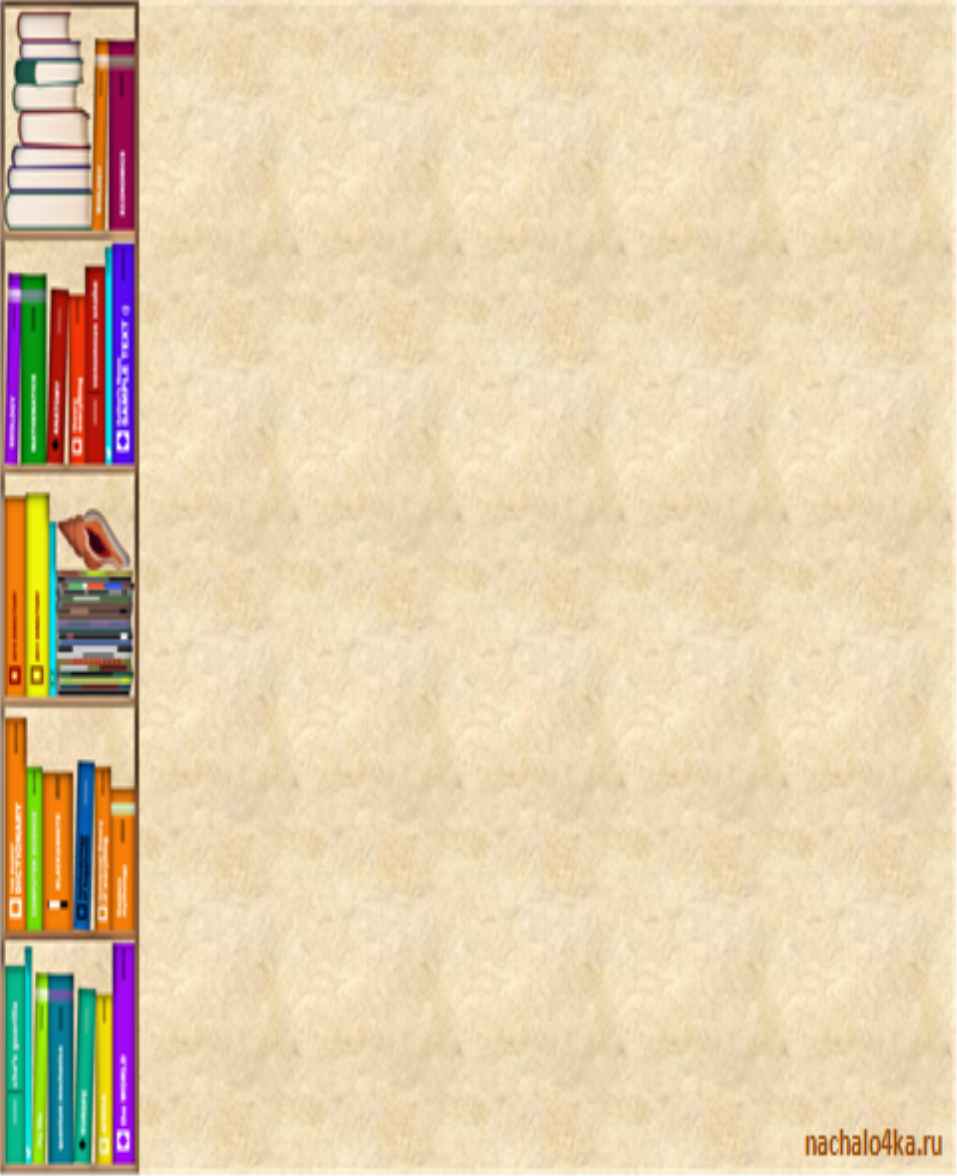 Иллюстрации  к сказкам. Определите , как называется сказка.
БИШКА.
ЛИСА   И  КОЗЁЛ.
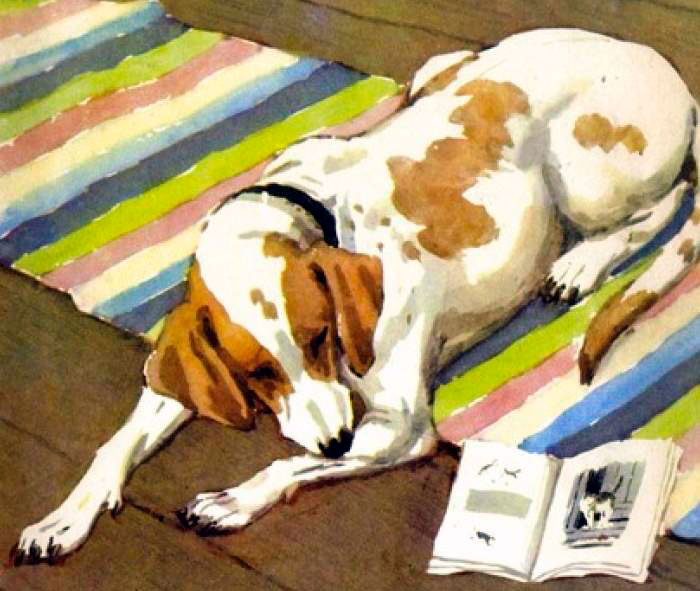 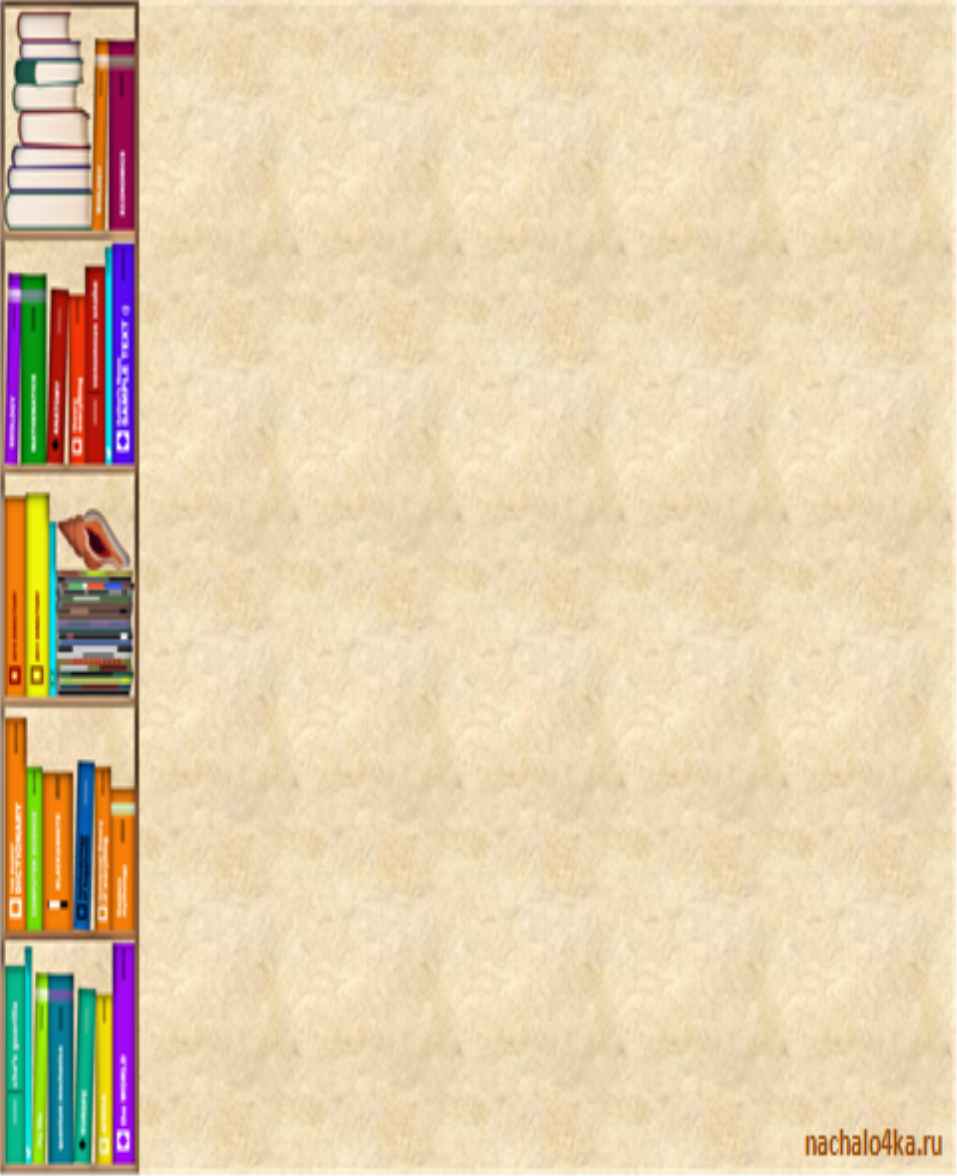 ИЛЛЮСТРАЦИИ  К  СКАЗКАМ.
Петух да собака.
Два козлика.
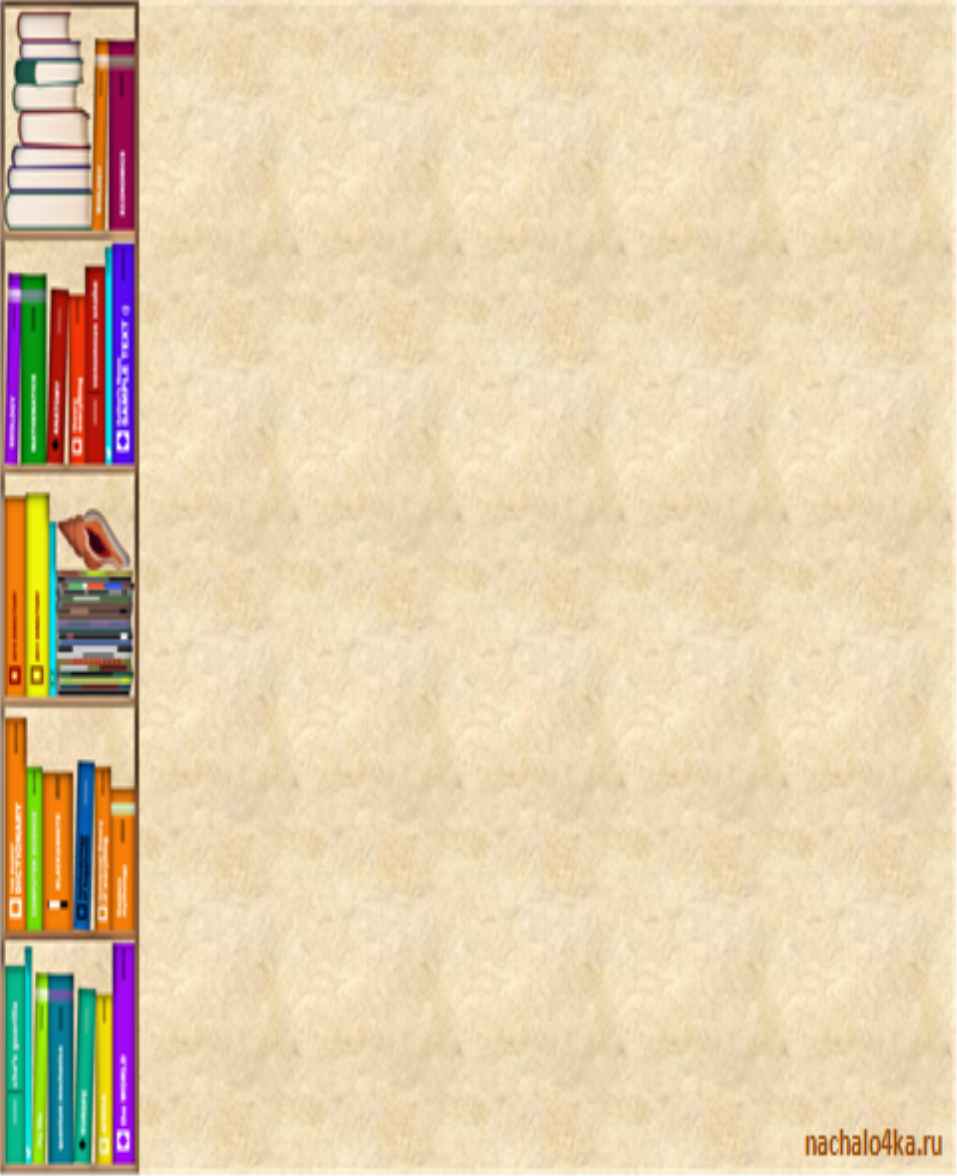 ИЛЛЮСТРАЦИИ  К  СКАЗКАМ.
Жалобы  знайки.
Плутишка кот.
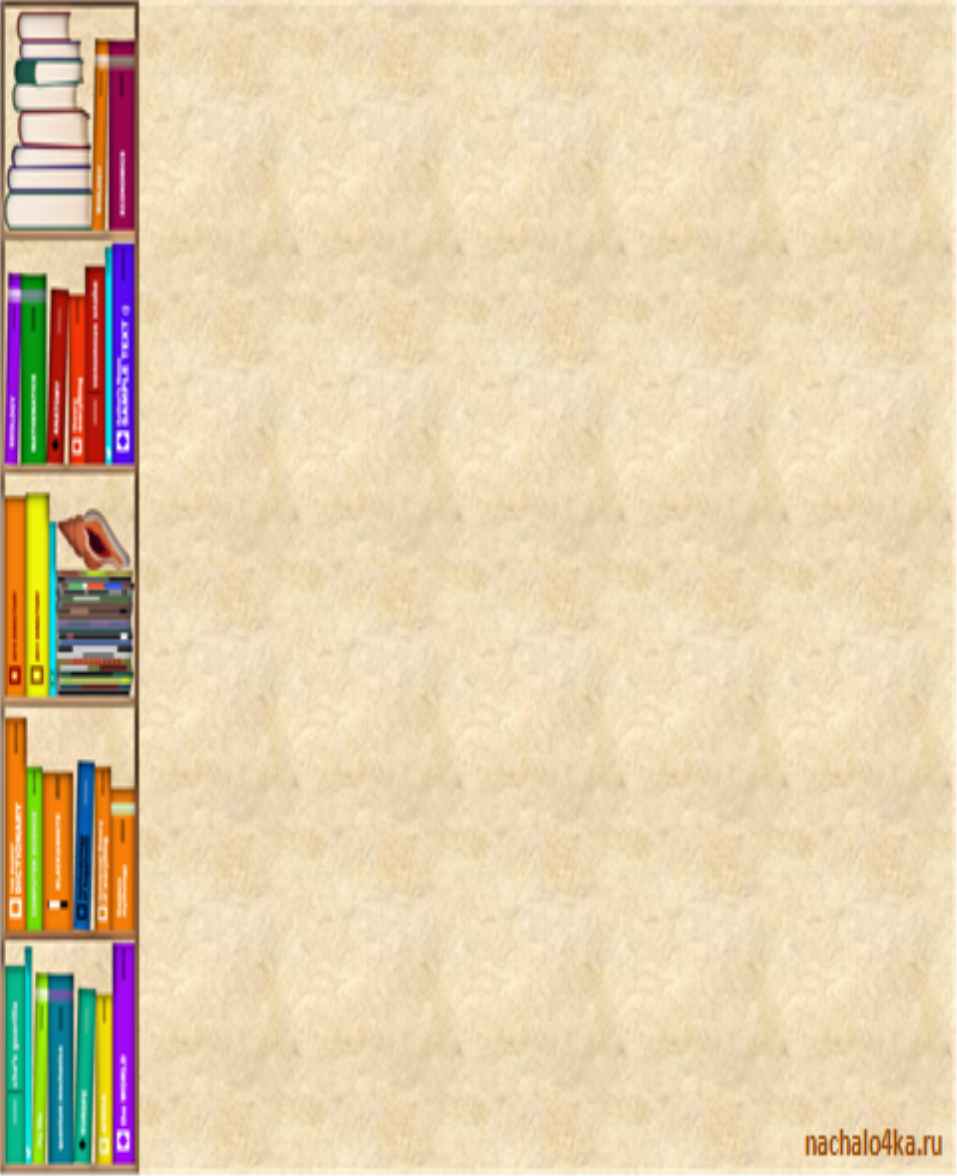 К.Д. УШИНСКИЙ « ПОЙМАННАЯ  ПТИЧКА».
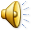 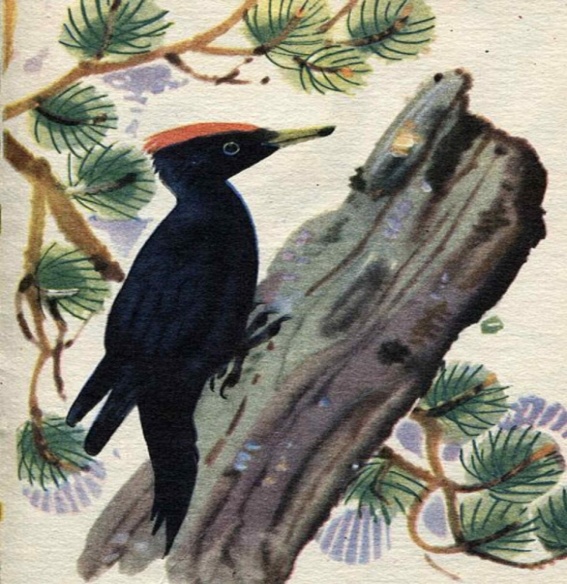 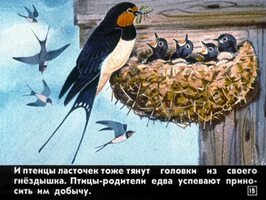 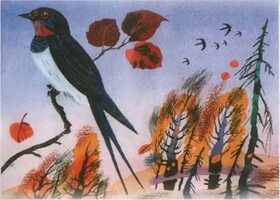 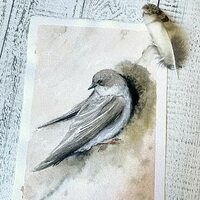 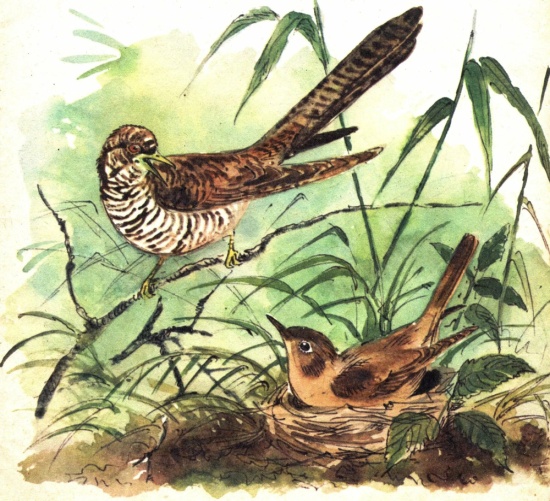 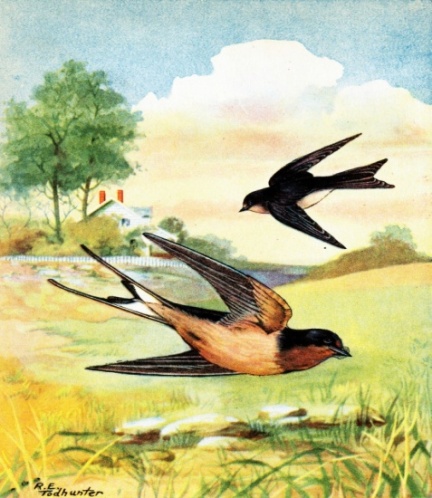 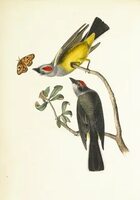 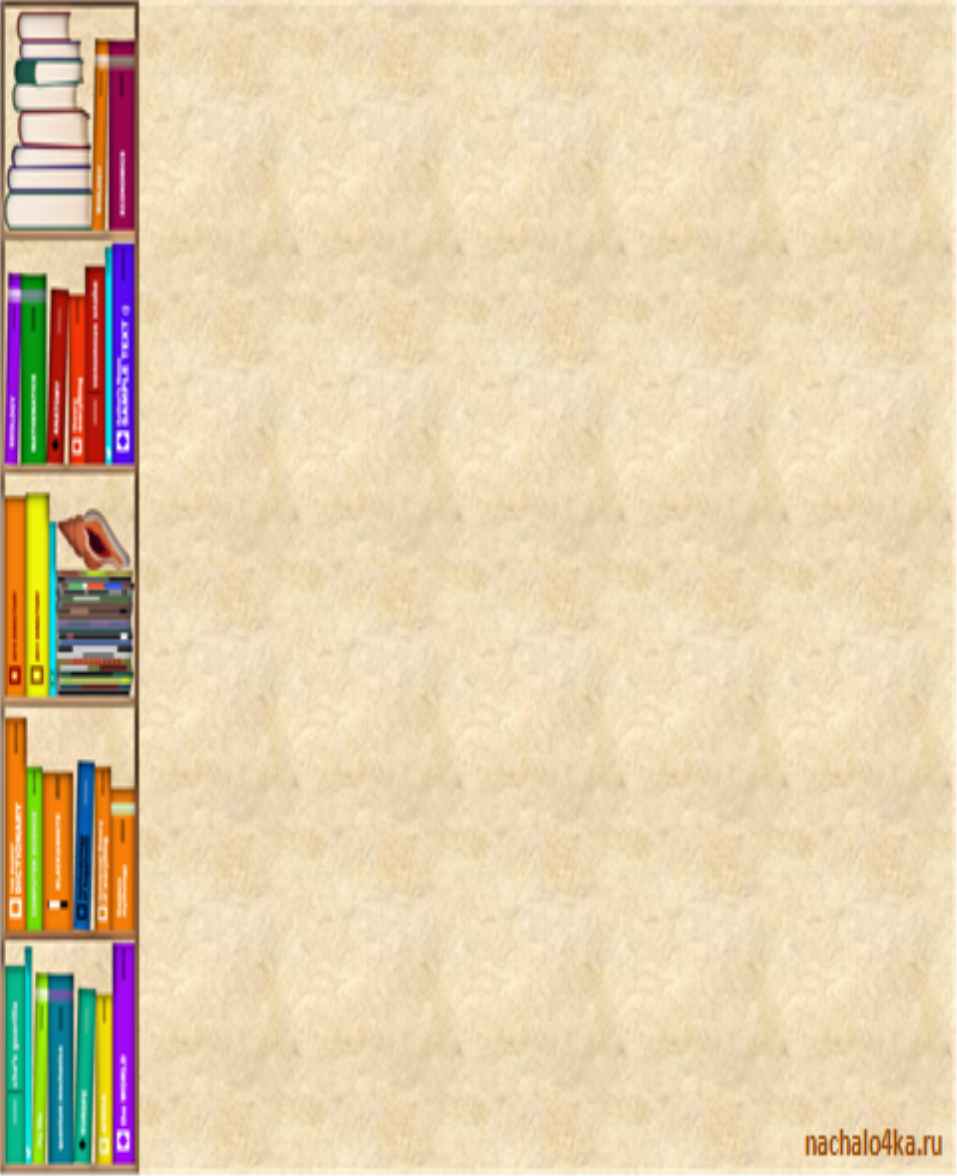 НАРОДНАЯ  ПАМЯТЬ.
Научная педагогическая библиотека Российской Академии образования
Медаль за заслуги в области педагогических наук.
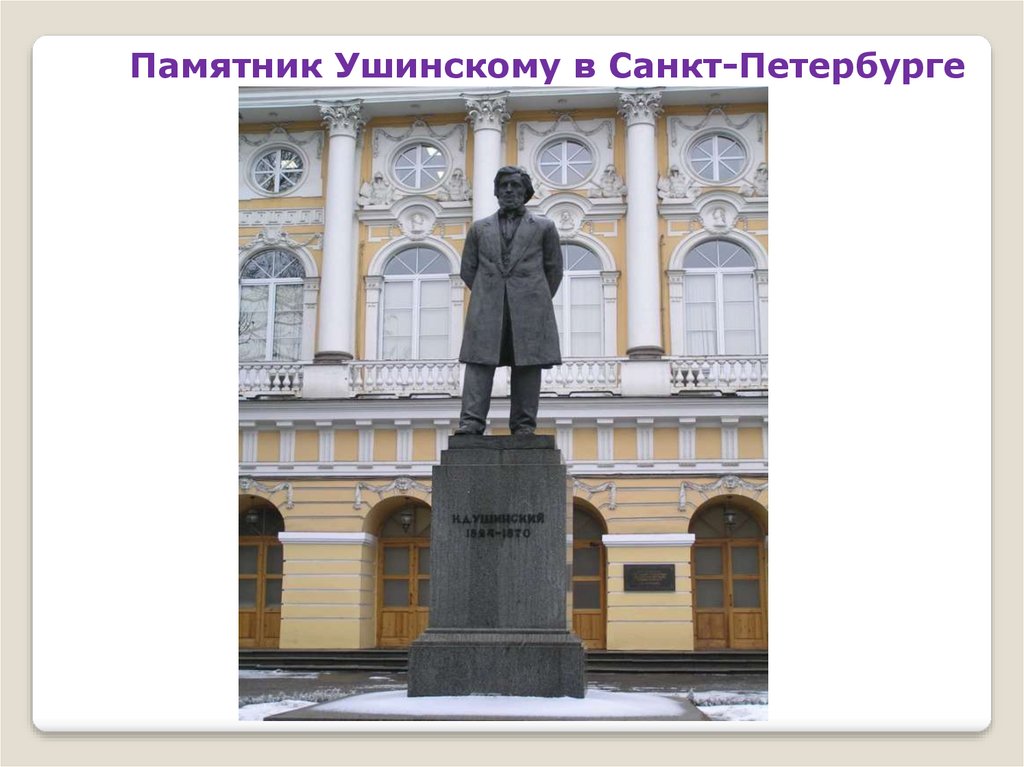